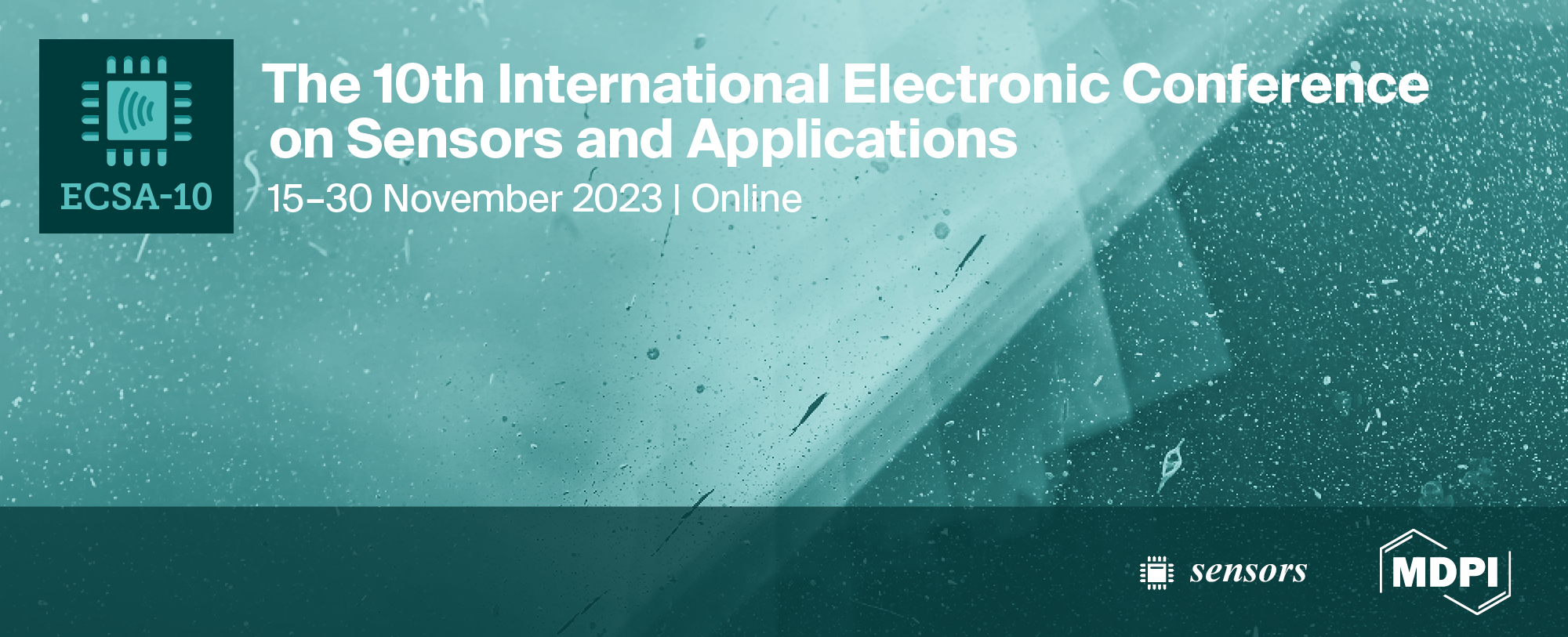 GOLOMB RICE CODER-BASED HYBRID  ECG COMPRESSION SYSTEMsciforum-077905
*SACHIN HIMALYAN 
School of VLSI Design & Embedded System, National Institute of Technology Kurukshetra, Kurukshetra Haryana 136119; himayan22@gmail.com
VRINDA GUPTA
Department of ECE, National Institute of Technology Kurukshetra, Kurukshetra Haryana 136119; vrindag16@gmail.com
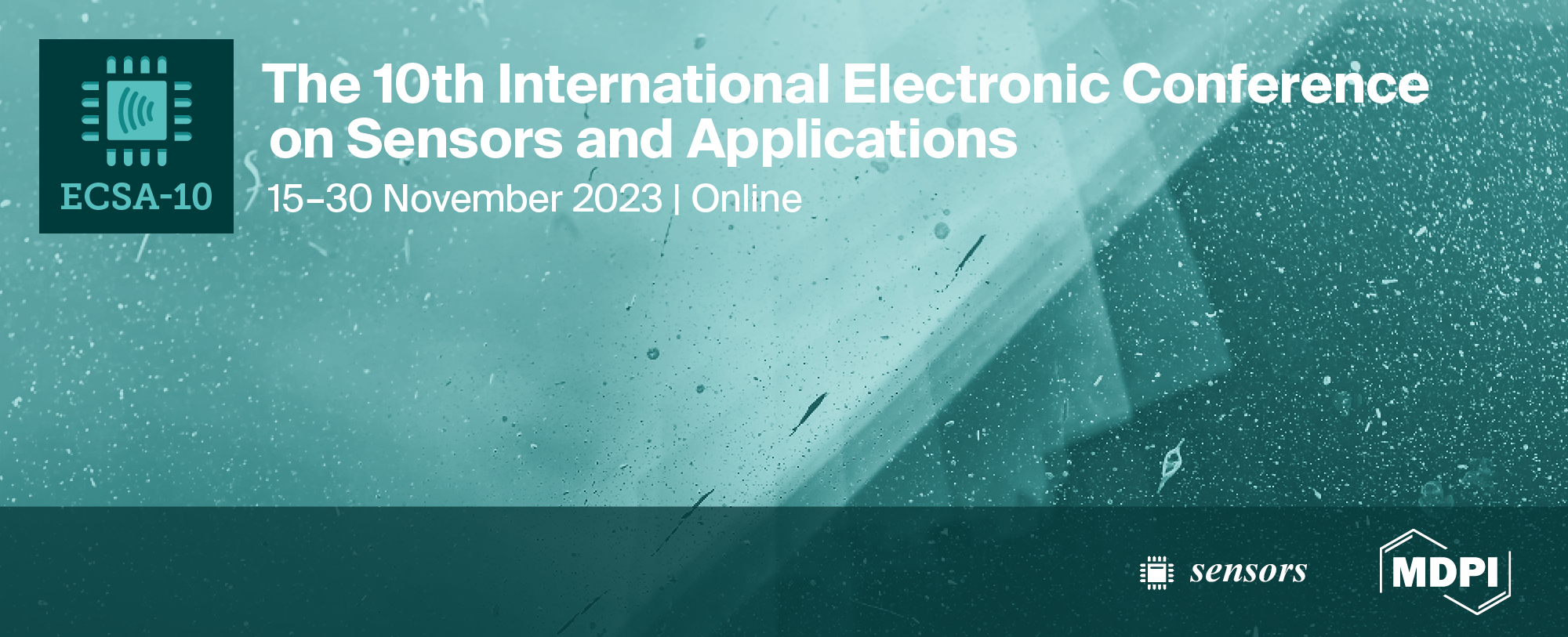 *Corresponding Author
INTRODUCTION
Advancements in sensory systems, VLSI technology and wireless sensor networks (WSN) have opened up new avenues of technological applications[1]

Wearable technology has emerged as a promising market, a collusion of various technologies catering to multiple applications[1]
[1] P. H. King, "Wearable Sensors: Fundamentals, Implementation and Applications, 2nd ed.," IEEE Pulse, vol. 12, no. 4, pp. 30–31, Aug. 2021, doi: 10.1109/MPULS.2021.3094254
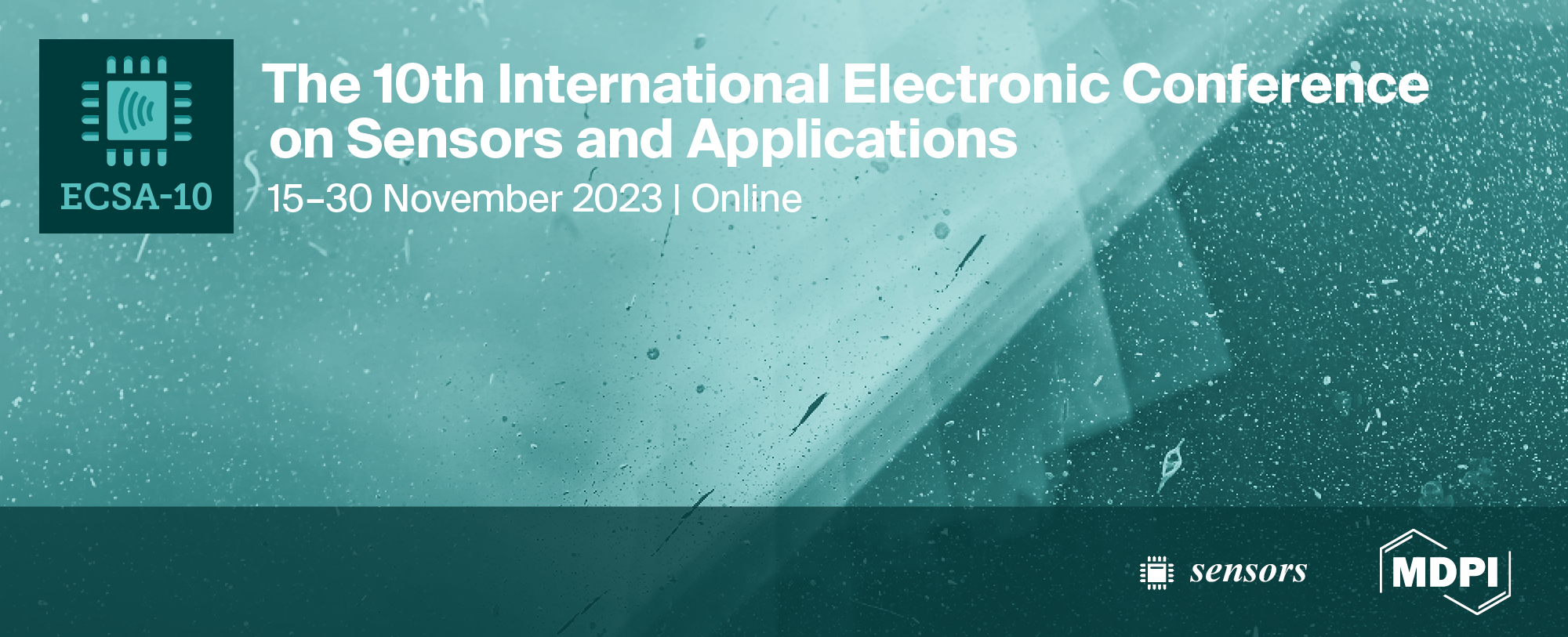 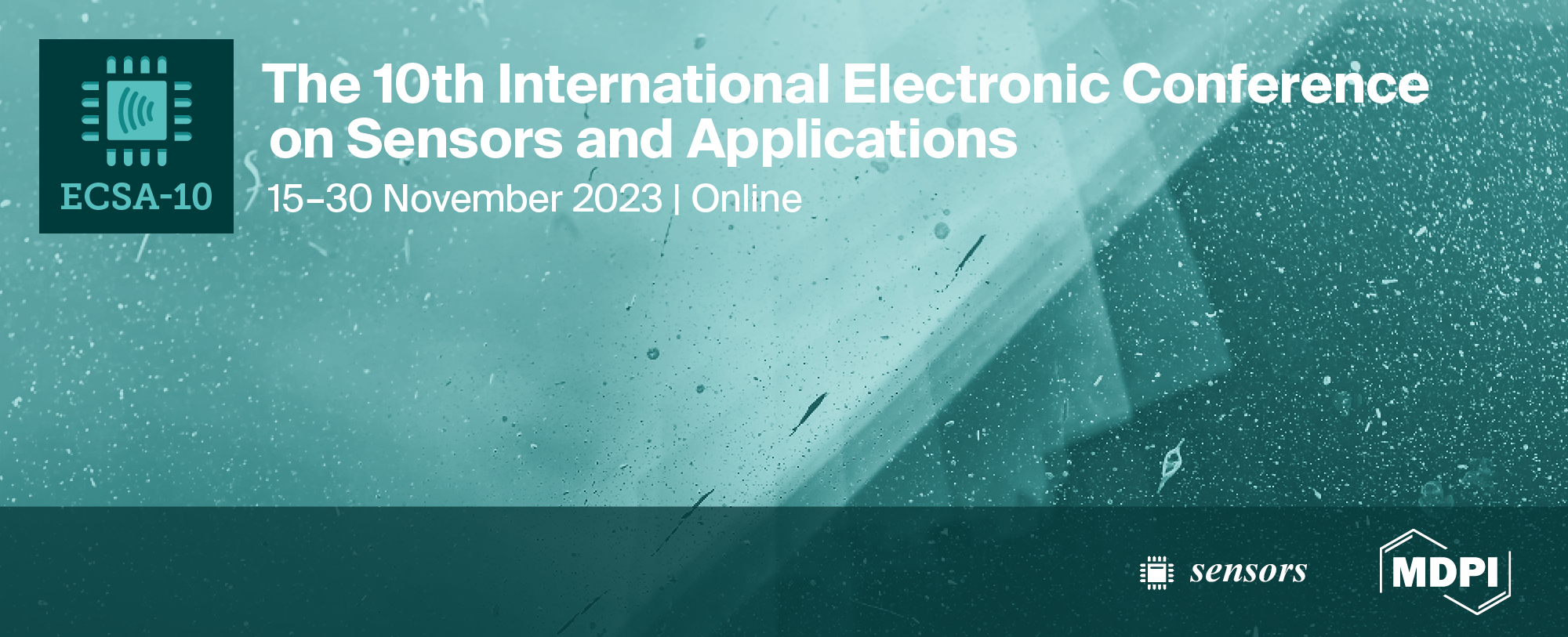 APPLICATIONS OF WEARABLE TECHNOLOGY
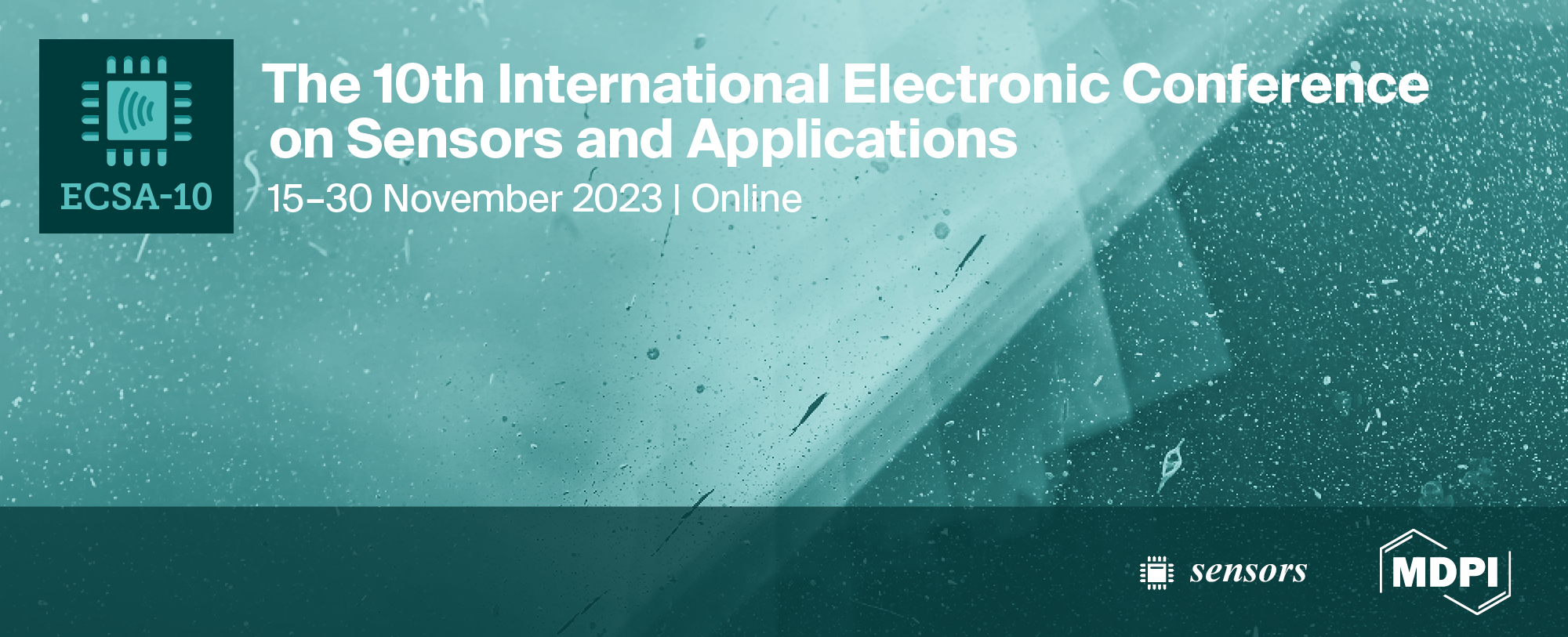 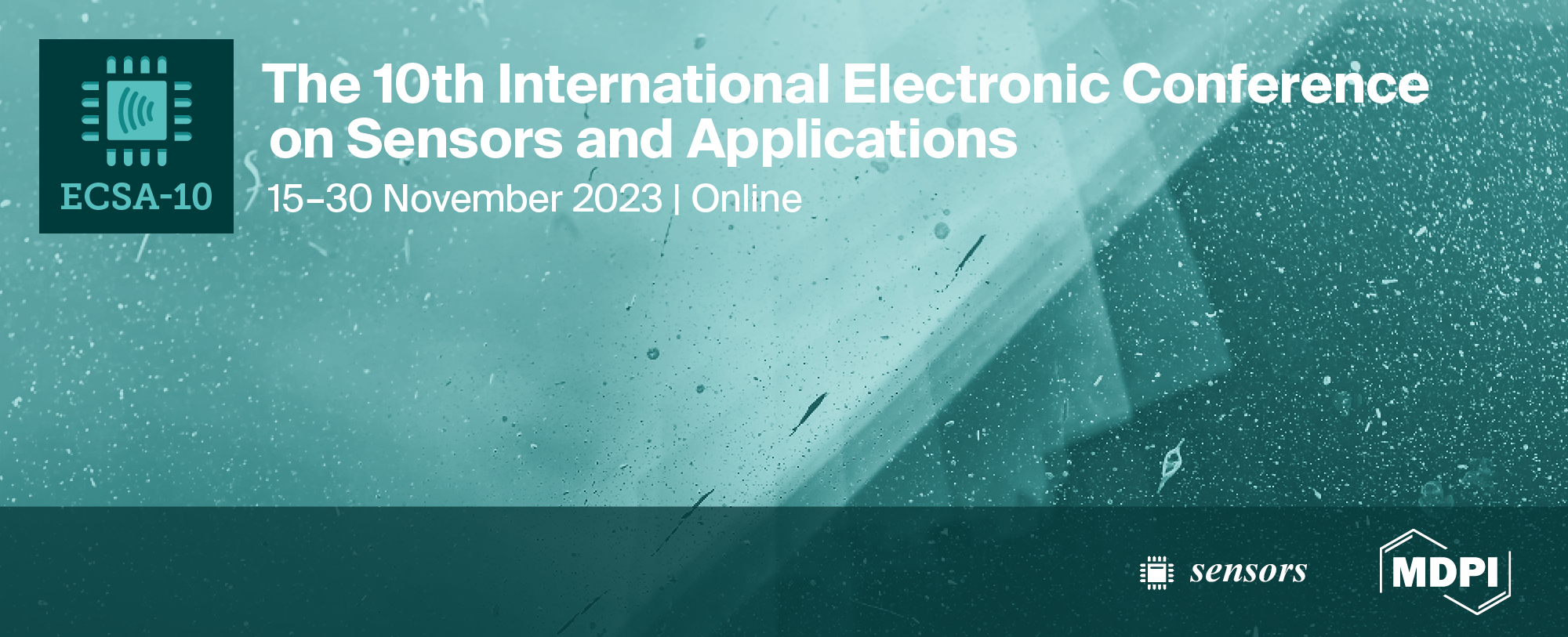 DESIGN CONSTRAINTS OF WEARABLES NODES
Memory
Power
Size
Latency
Computational capacity
[2] Waltenegus. Dargie et.al, "Fundamentals of wireless sensor networks : theory and practice," p. 311, 2010, Accessed: May 16, 2023
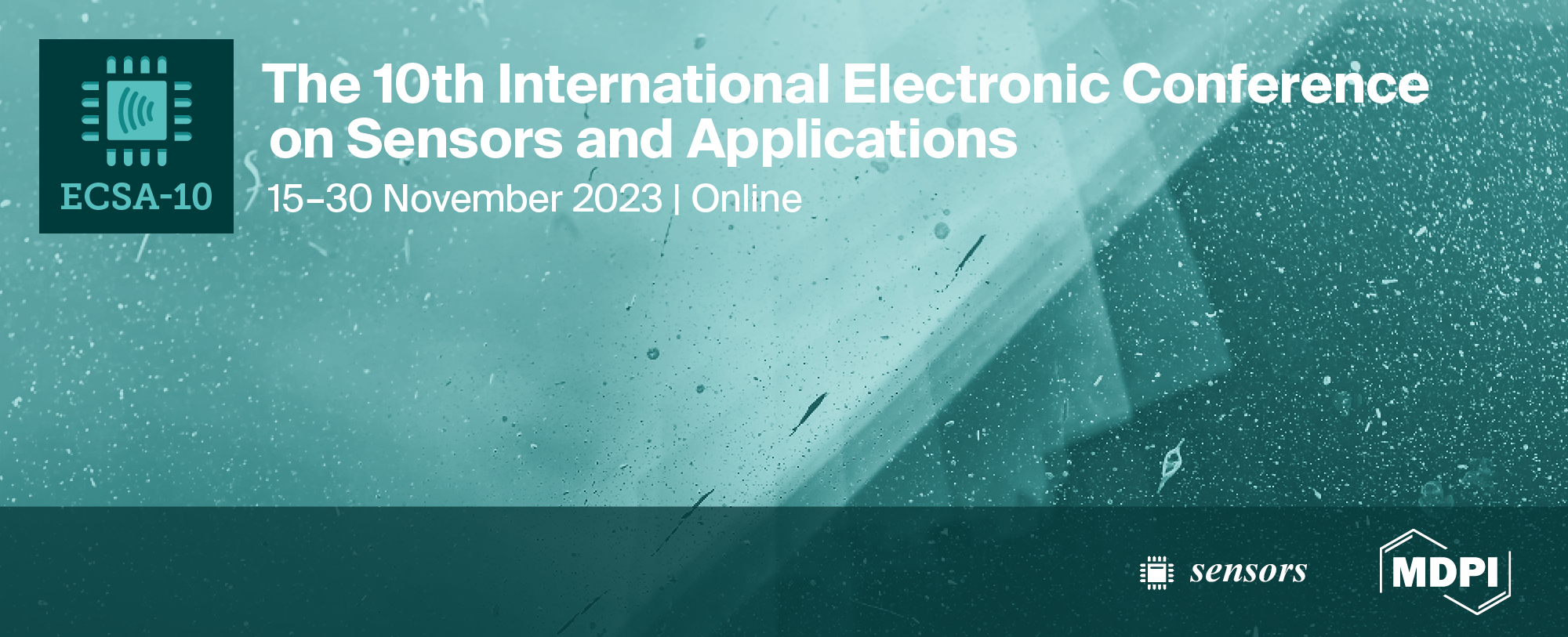 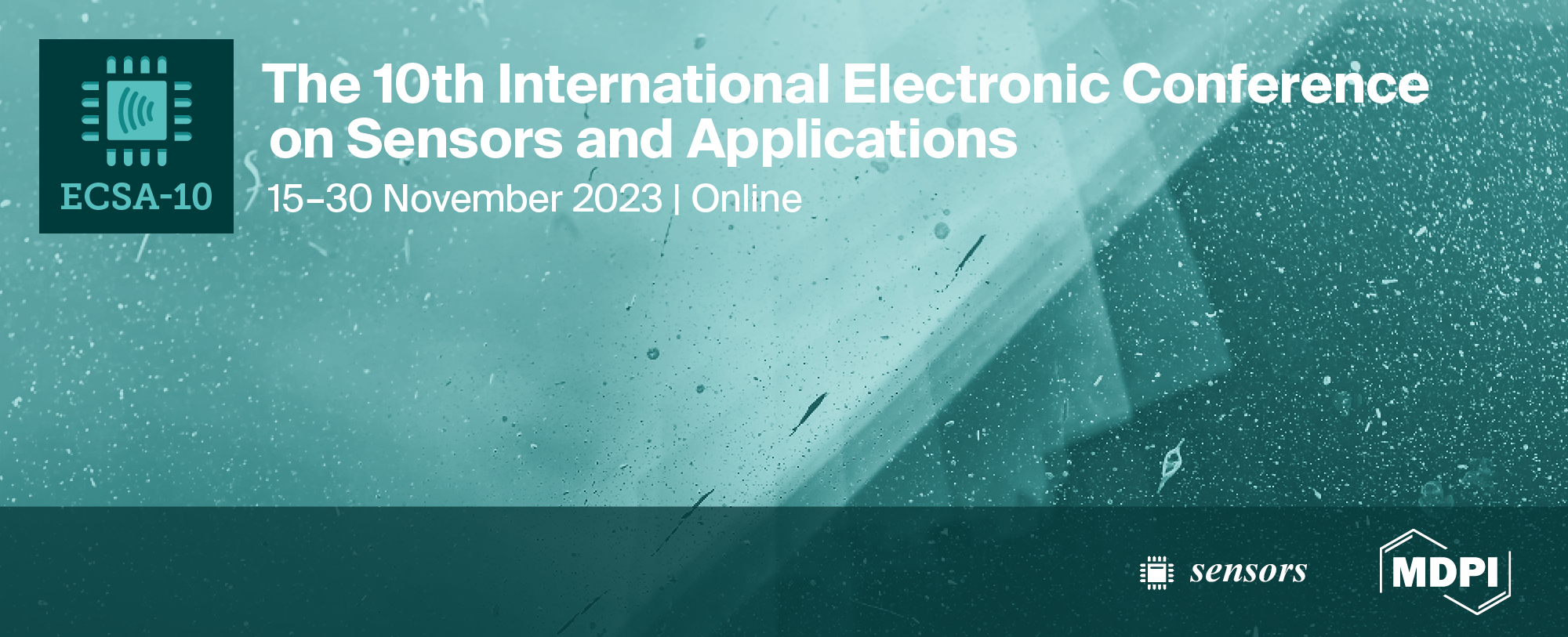 SENSOR NODES FOR ECG DATA ACQUISITION
Heart diseases have seen a surge in recent times due to lousy lifestyle, genetic conditions or sometimes accidents[5]. 

Nowadays, people from almost every age bracket face heart problems[5].

Cardiovascular diseases account for almost 31% of deaths worldwide[5].
[5]  "World health statistics 2022: monitoring health for the SDGs, sustainable development goals." https://www.who.int/publications/i/item/9789240051157 (accessed May 16, 2023).
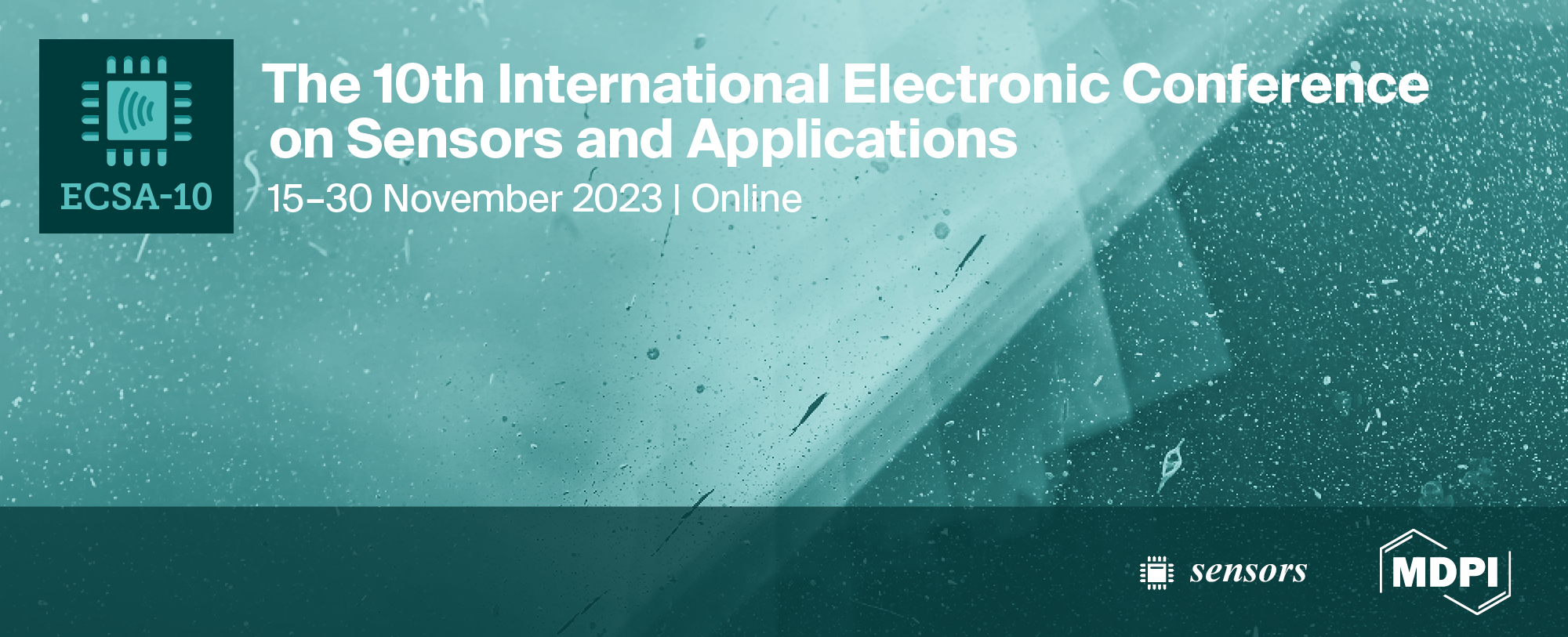 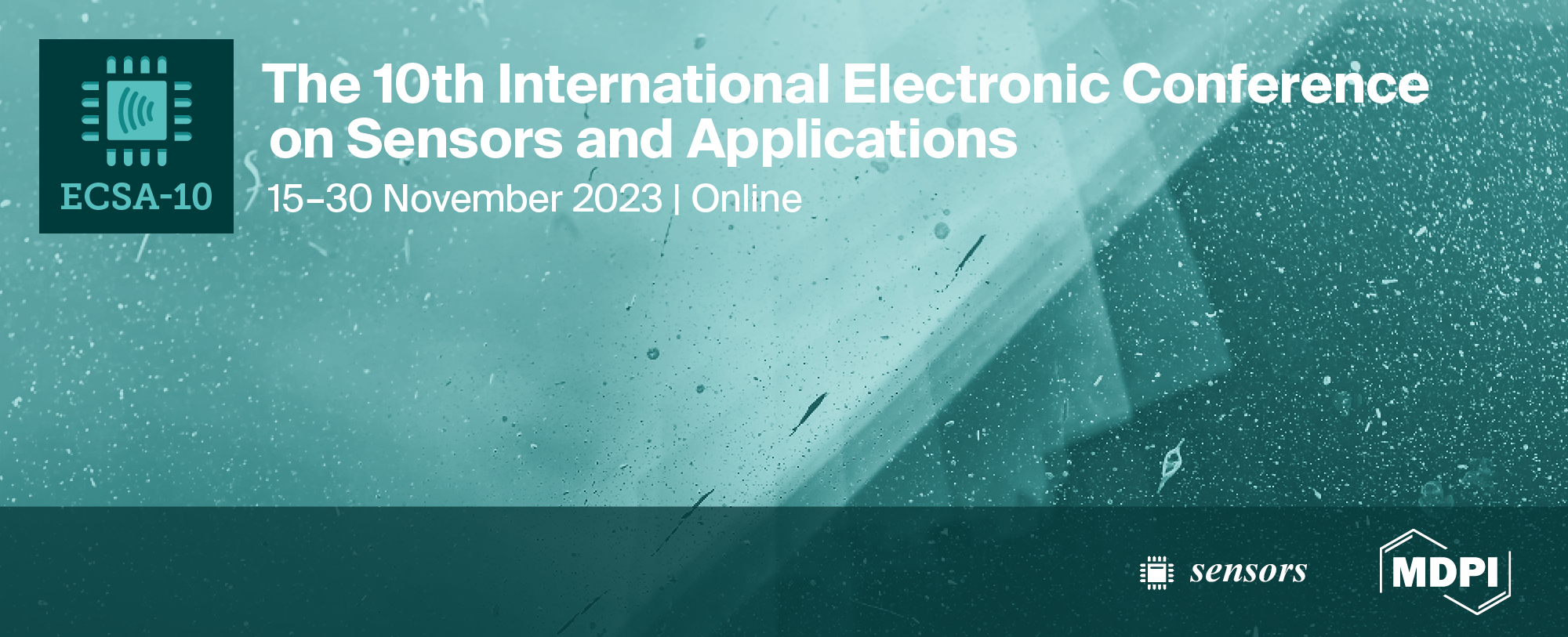 PROBLEM STATEMENT
The enormous amount of data produced in the sensor nodes for biomedical applications need to reduce for power saving. 
Implantable sensors once introduced via surgeries, it is not easy to replace the batteries. Replacement also requires secondary surgeries, which may cause complications in critical cases.
SOLUTION
Data compression schemes are required to achieve energy efficiency in these wearable systems.
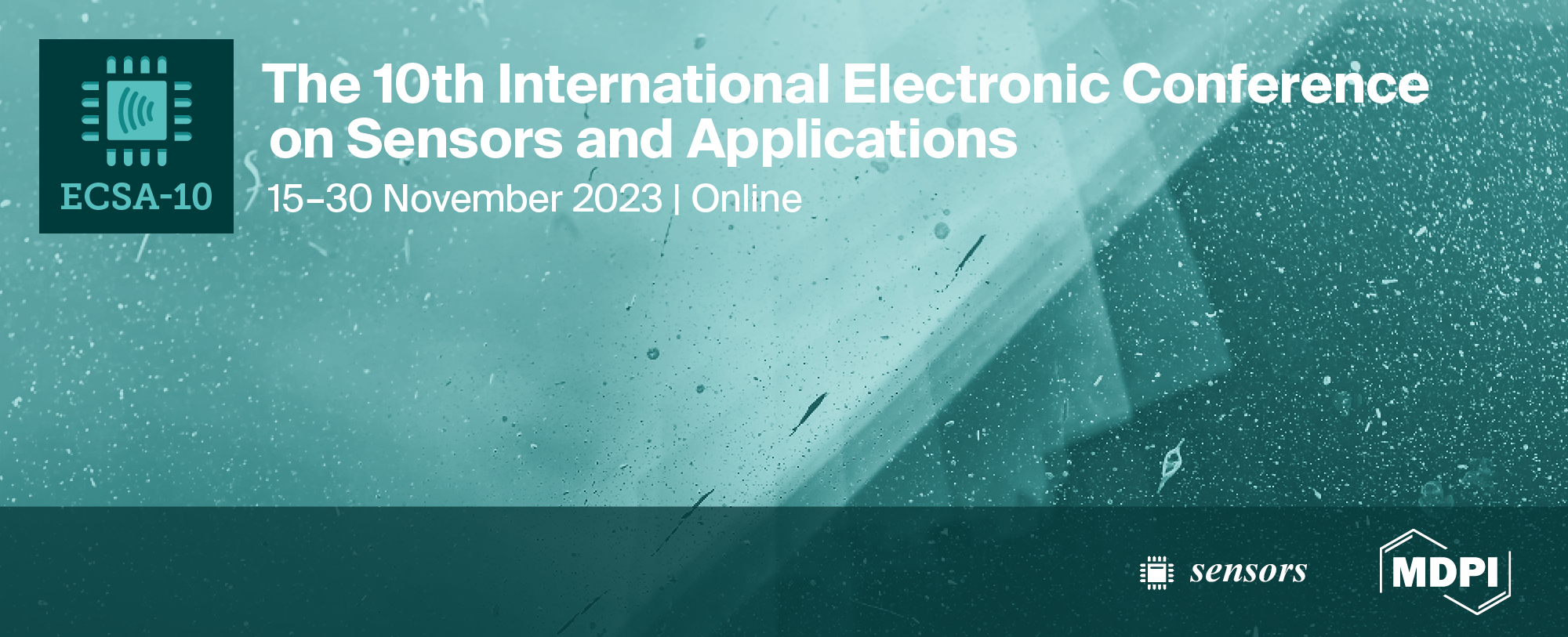 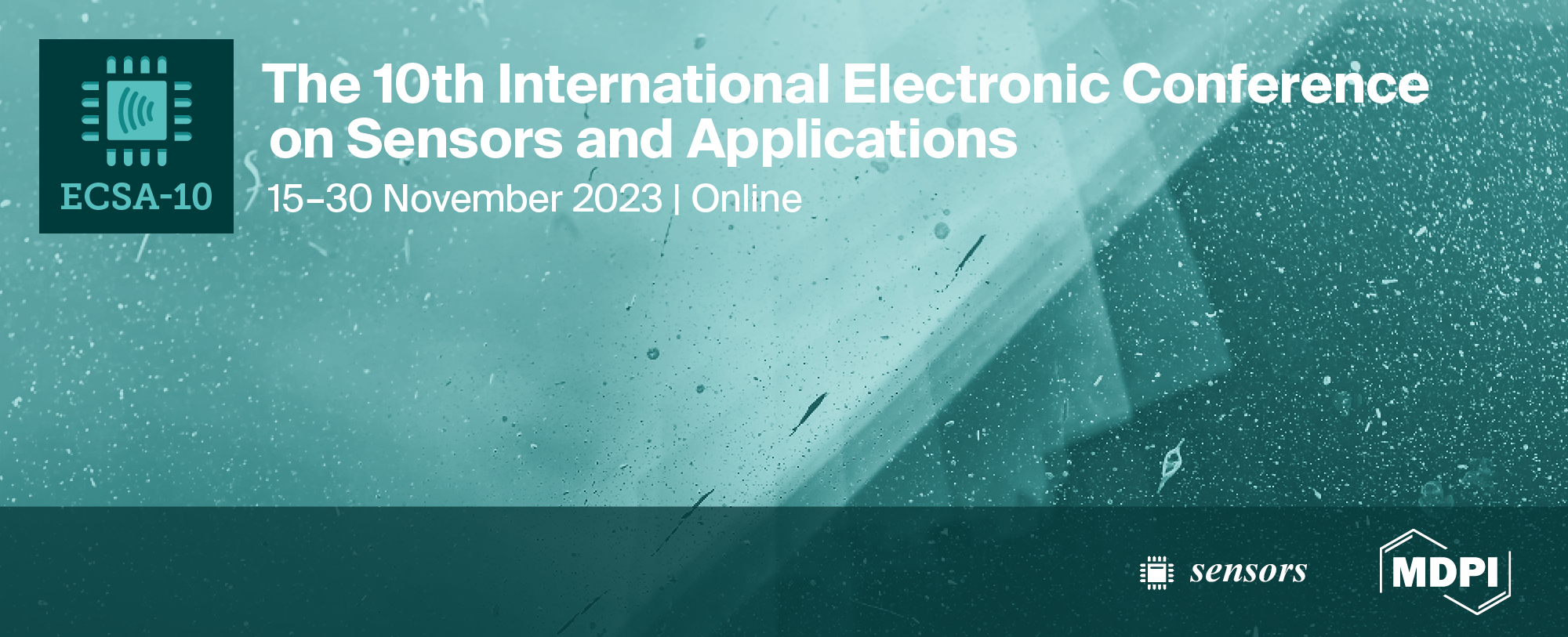 OBJECTIVES
To perform ECG data compression.
To achieve an effective value of compression ratio for power efficiency
SOFTWARES USED
Xilinx Vivado version 2018.1
Board configuration used for implementation:
Family: Artix-7 low voltage 
Package: csg324
Part number: xc7a100tlcsg324-2L
MATLAB R2021a
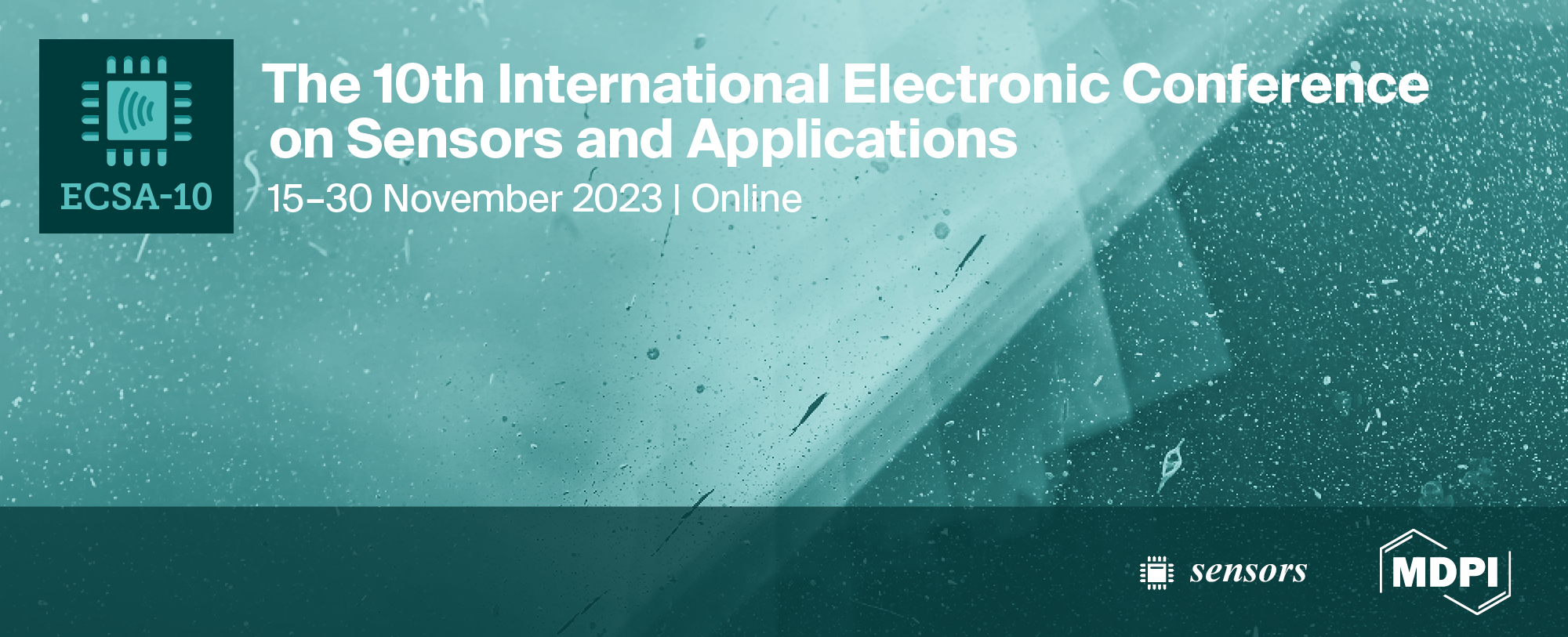 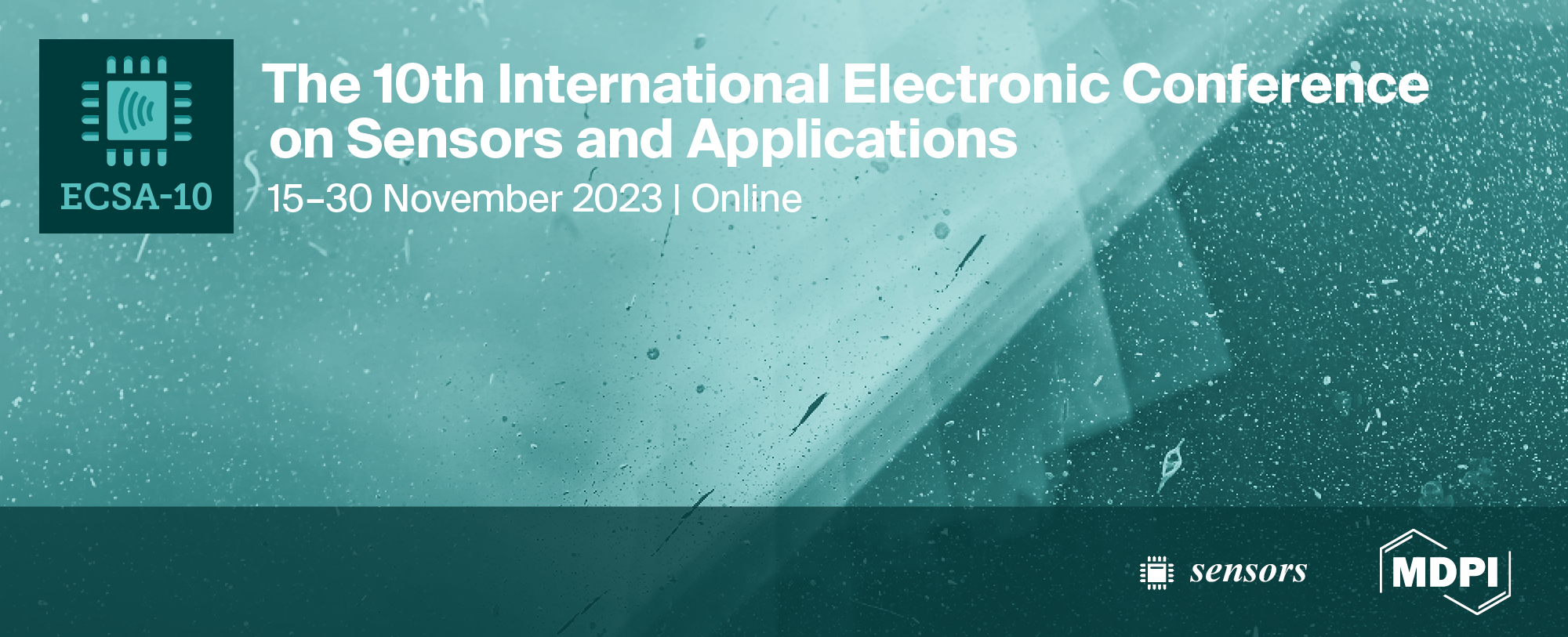 DATA COMPRESSION
Data compression techniques aim to compress the data to minimize the time and power consumption due to transmission and memory usage. 

Two main methods of data compression :
Lossy techniques 
Lossless techniques

The method to be used depends on the application and the tradeoffs
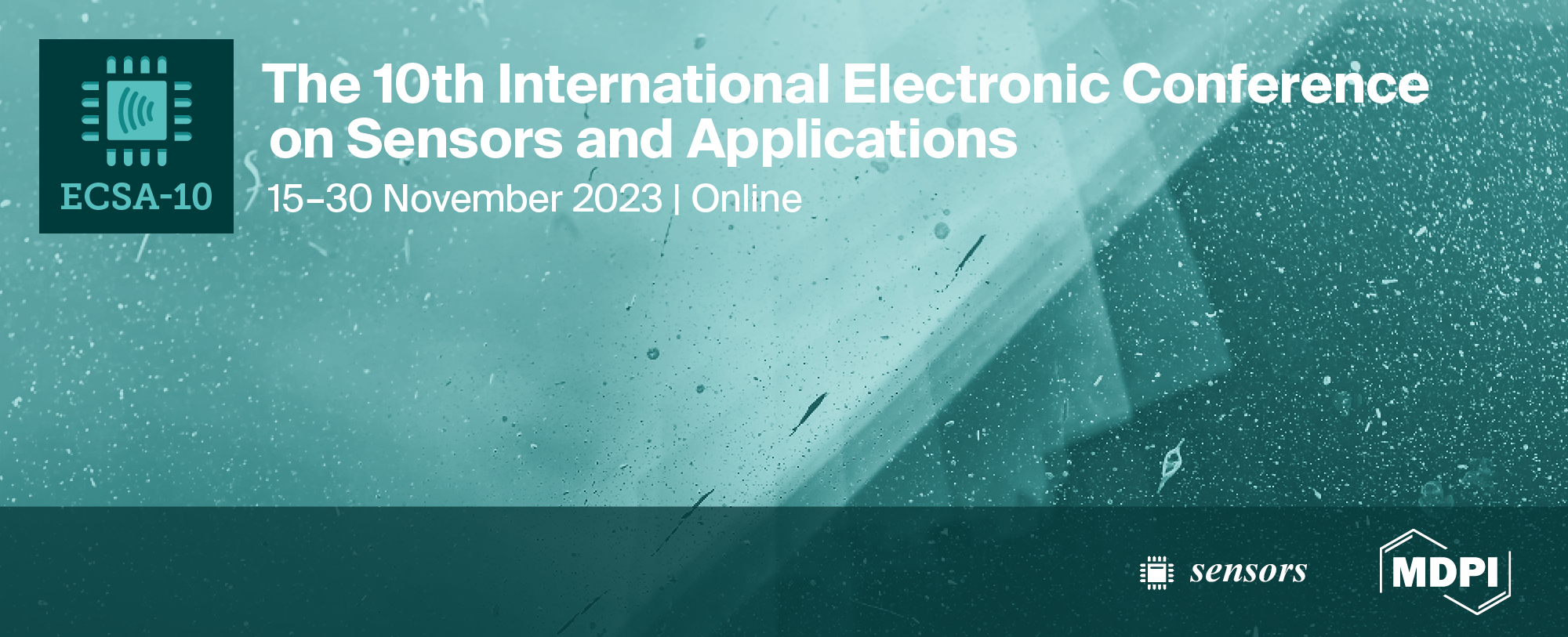 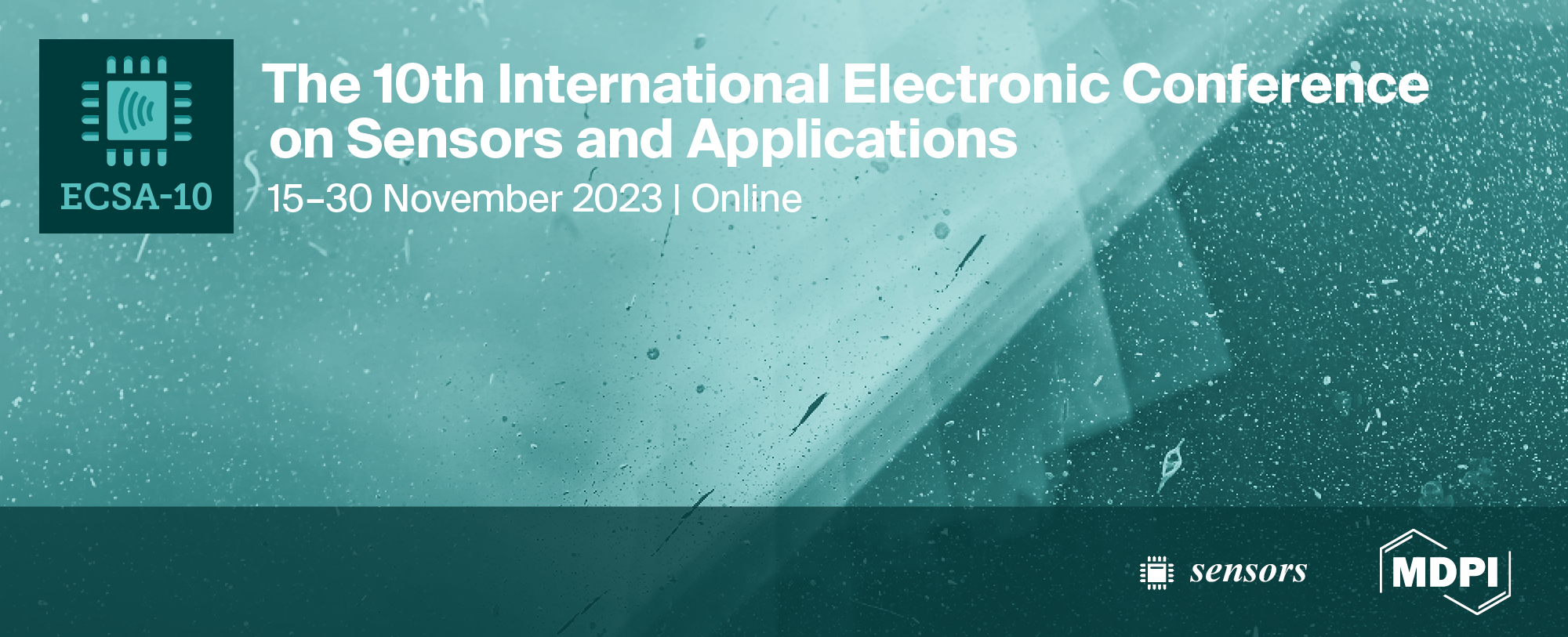 METHODOLOGY
Absolute Values of the difference blocks
First Difference Block
Digitized ECG Values
Raw ECG values
Compressed ECG Data frame
Threshold Division Circuit
Data Packaging
Mean Values of 8 Data Packets
Threshold
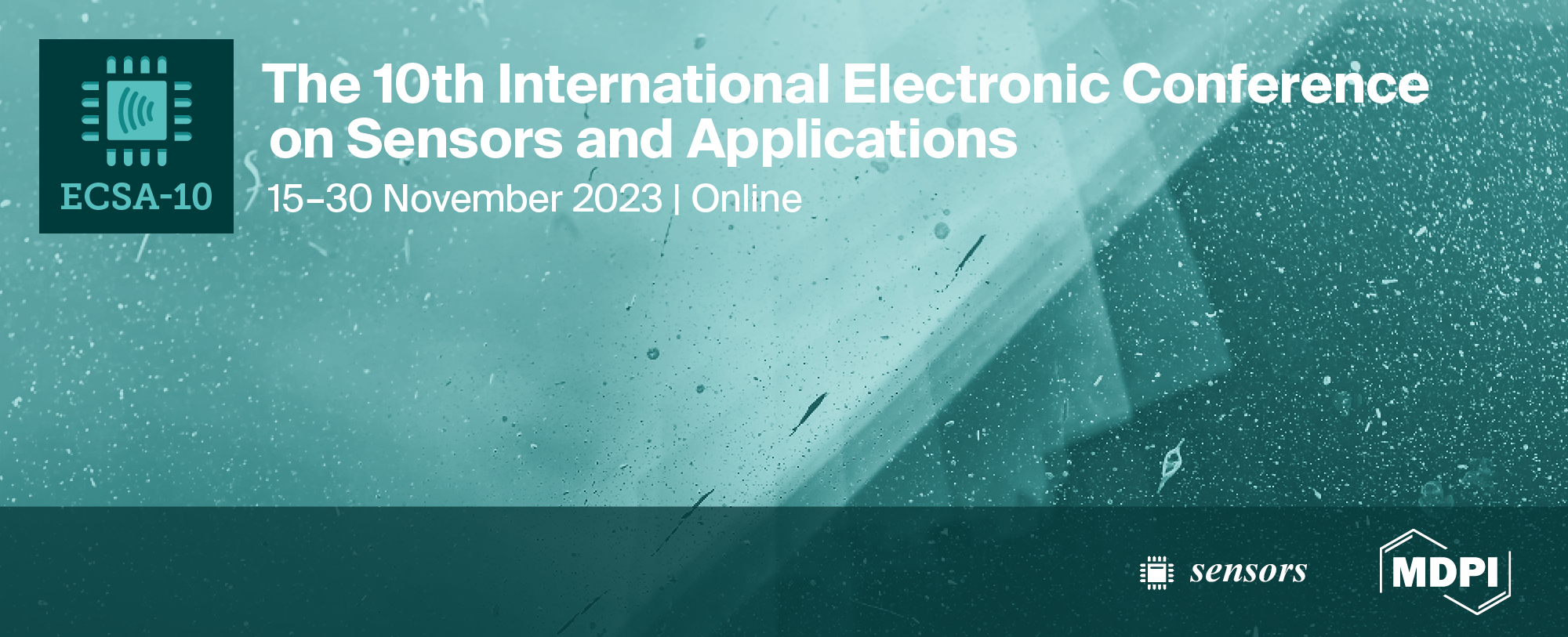 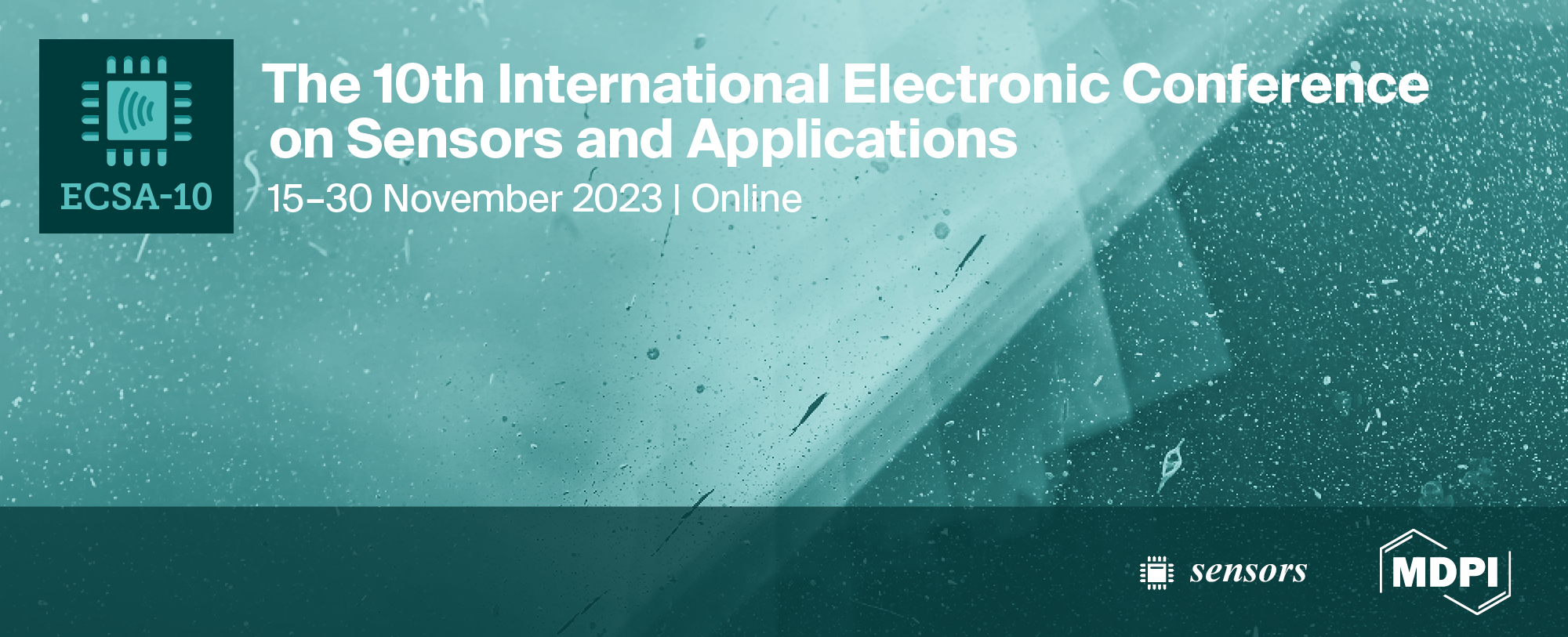 GOLOMB RICE CODING (GRC)
The Golomb-Rice encoder performs the encoding of the ECG values

GRC is a lossless compression algorithm that uses variable length codes depending on the frequency of the samples

In GRC, the sample values are segregated into two parts upon parameter division, i.e., quotient and remainder

Quotients are coded in a unary scheme

The remainder is coded in conventional binary format
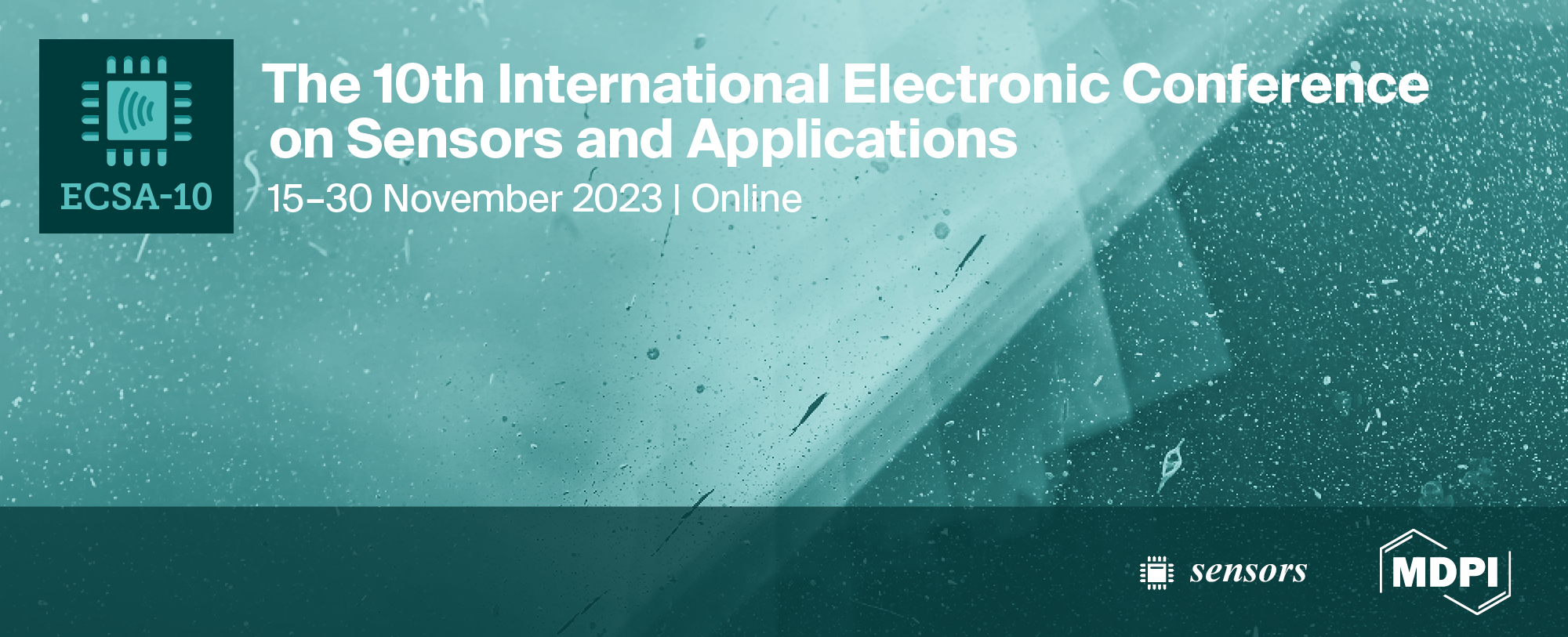 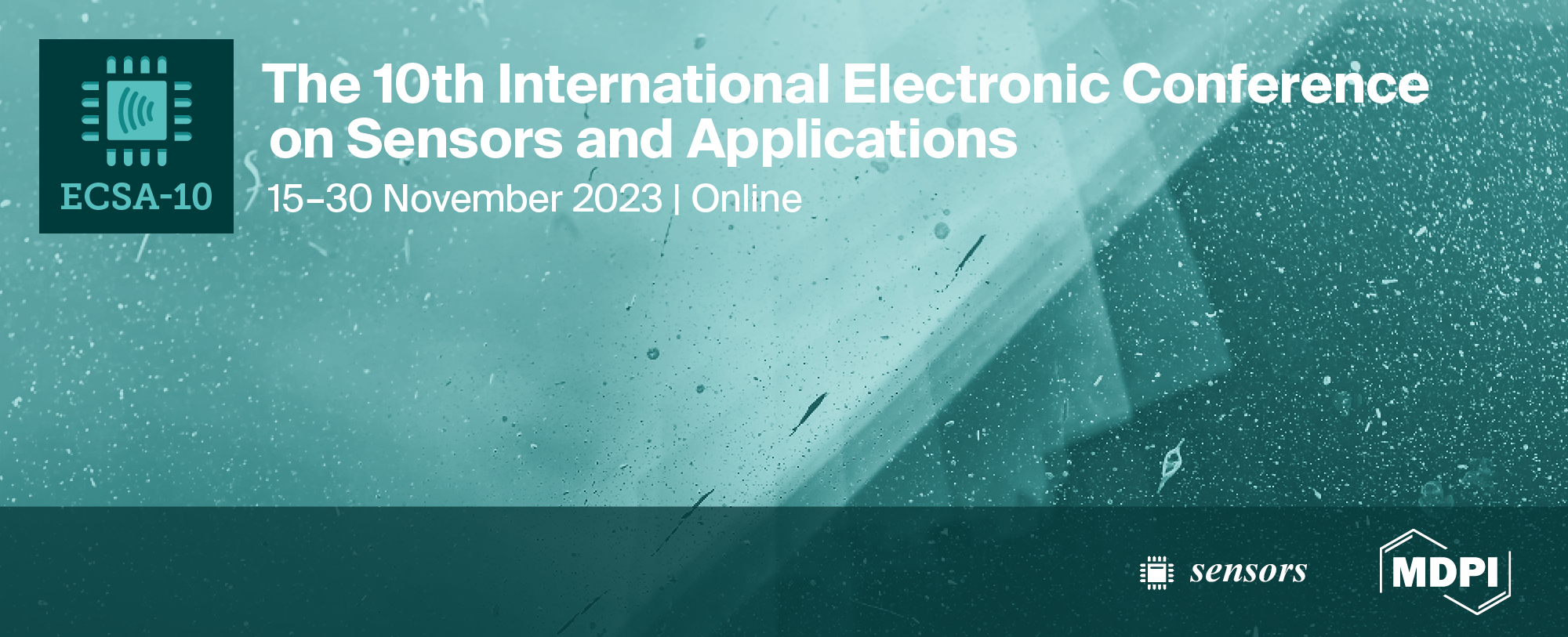 DATA PACKAGING
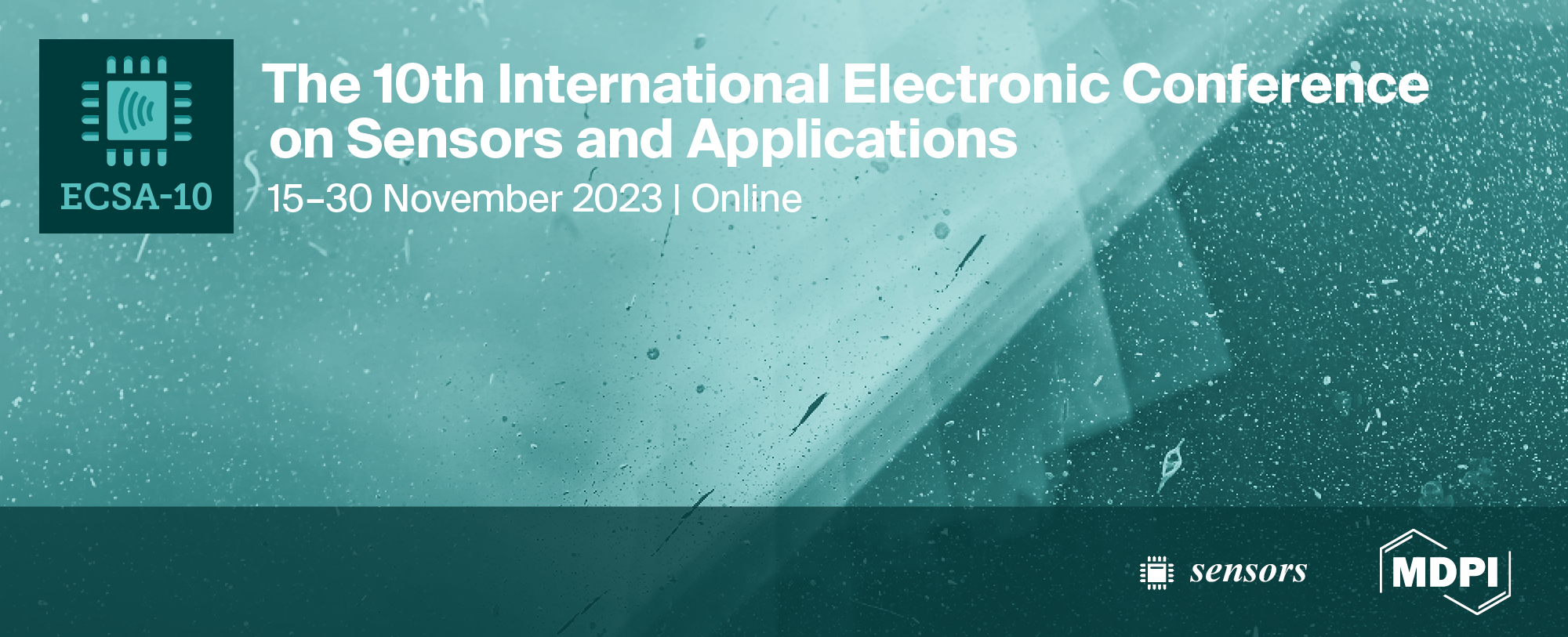 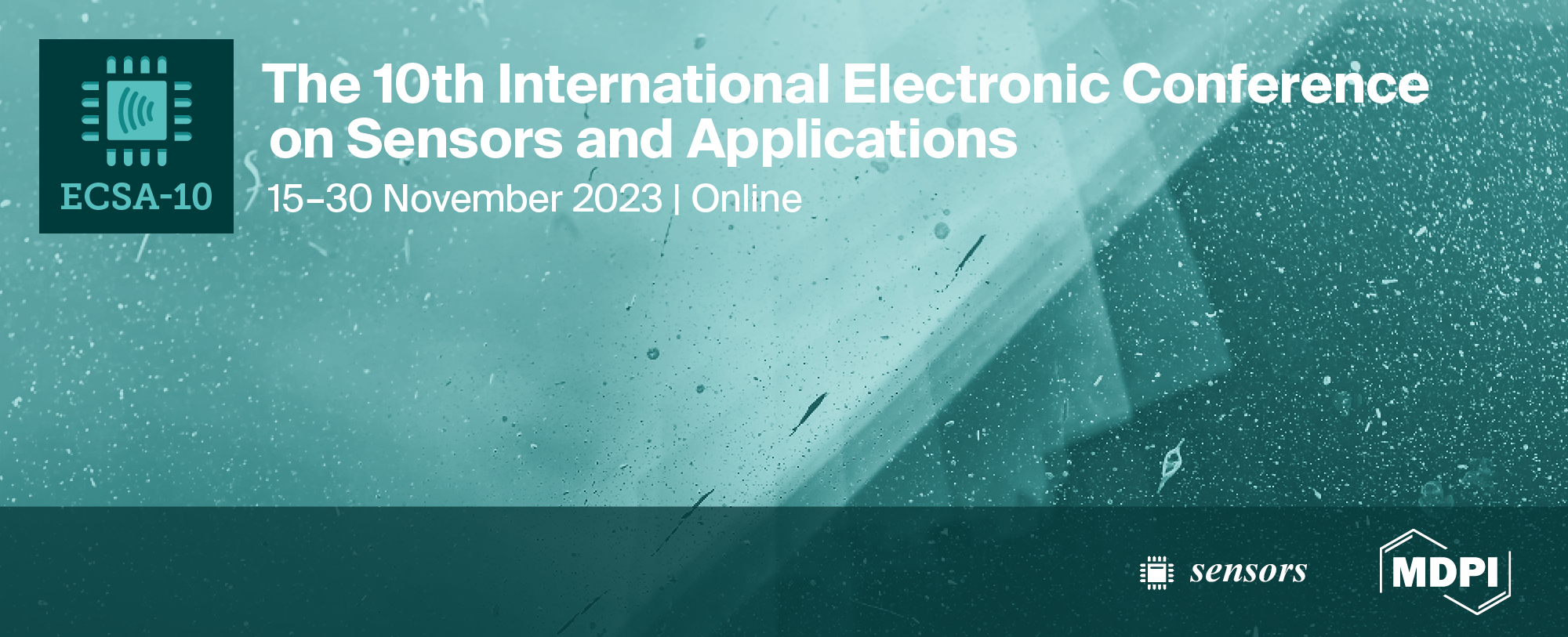 Sample Value
Difference Value corresponding to mean
Threshold
a
|D(n)|
Shift Register
OVERALL SYSTEM 
ARCHITECTURE
1
Remainder
rd_en
Ping Buffer
Pong Buffer
MUX
wr_en
Comparator
Shifter
Terminal Counter
reg
Subtractor
1
First difference values
0
ECG Input
Shift condition
Accumulator
Data out
1
Shift Value
Shift >>>3
MSB of D(n)
Mean of 8 sample values
Quotient
Packaging Block
Compressed ECG values
RESULTS
It is observed that for the first 8 data samples containing 88 bits of data, a total of 24 bits are generated.
The average CR for the compression system is found to be 2.89, and the maximum CR is found to be 3.6.
Power consumption of 2.9 W.
Around 92% of the power is utilized in I/O operation from memory to fetch the data.
This can be reduced in the real design because real-time data is acquired in the latter case. 
The logic power utilization is 0.2W for the logical operations performed in the compression system.
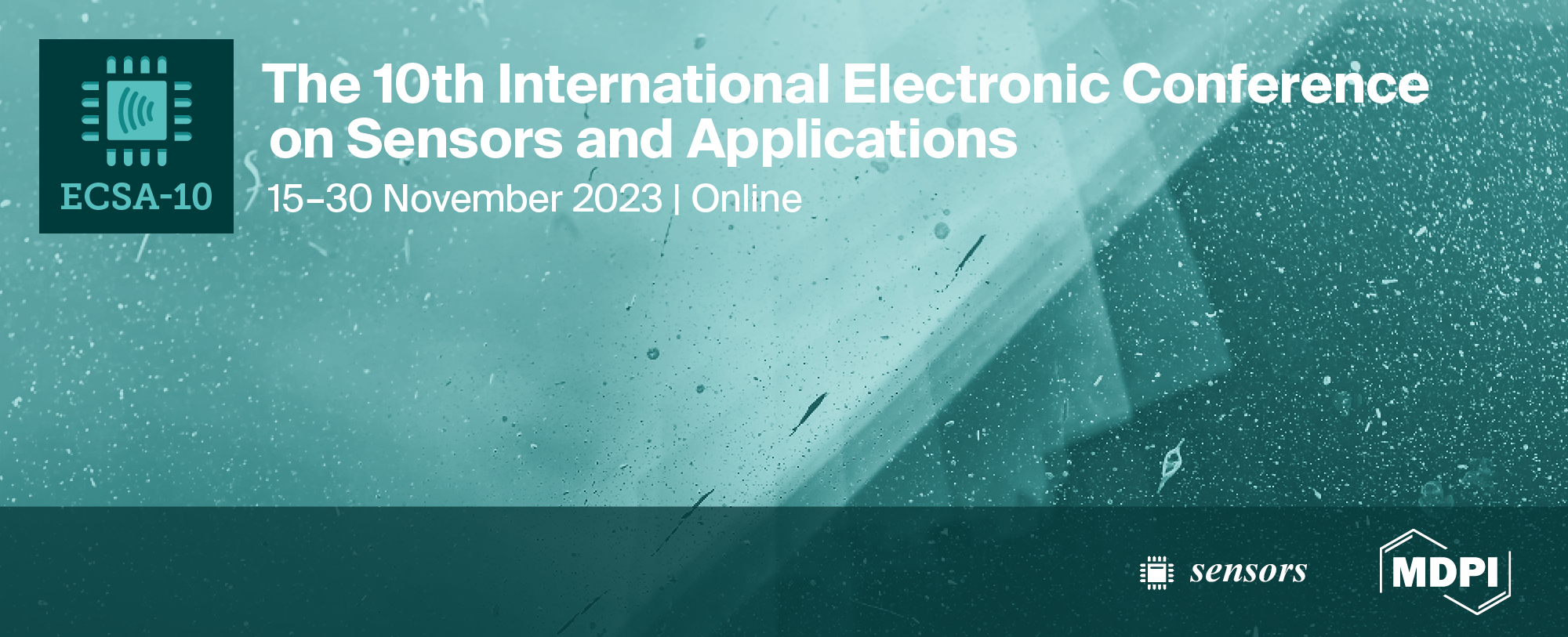 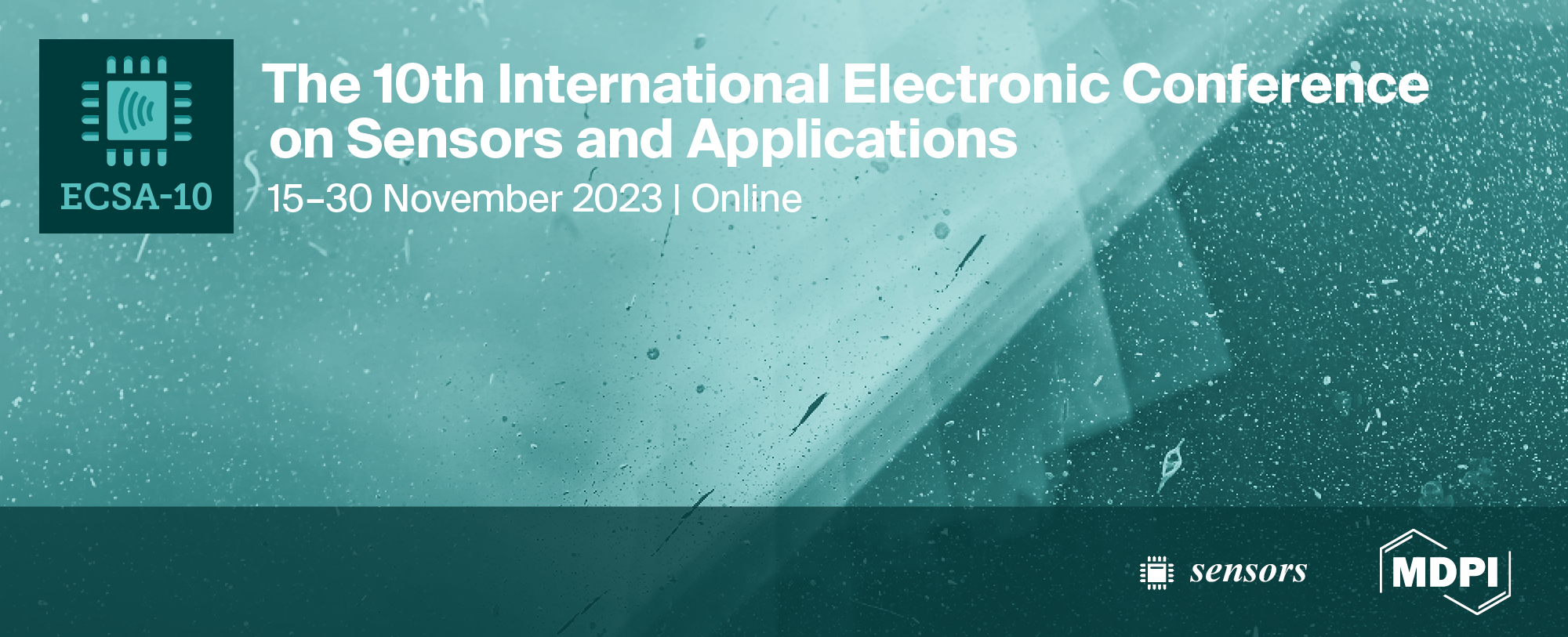 Summary OF RESULTS
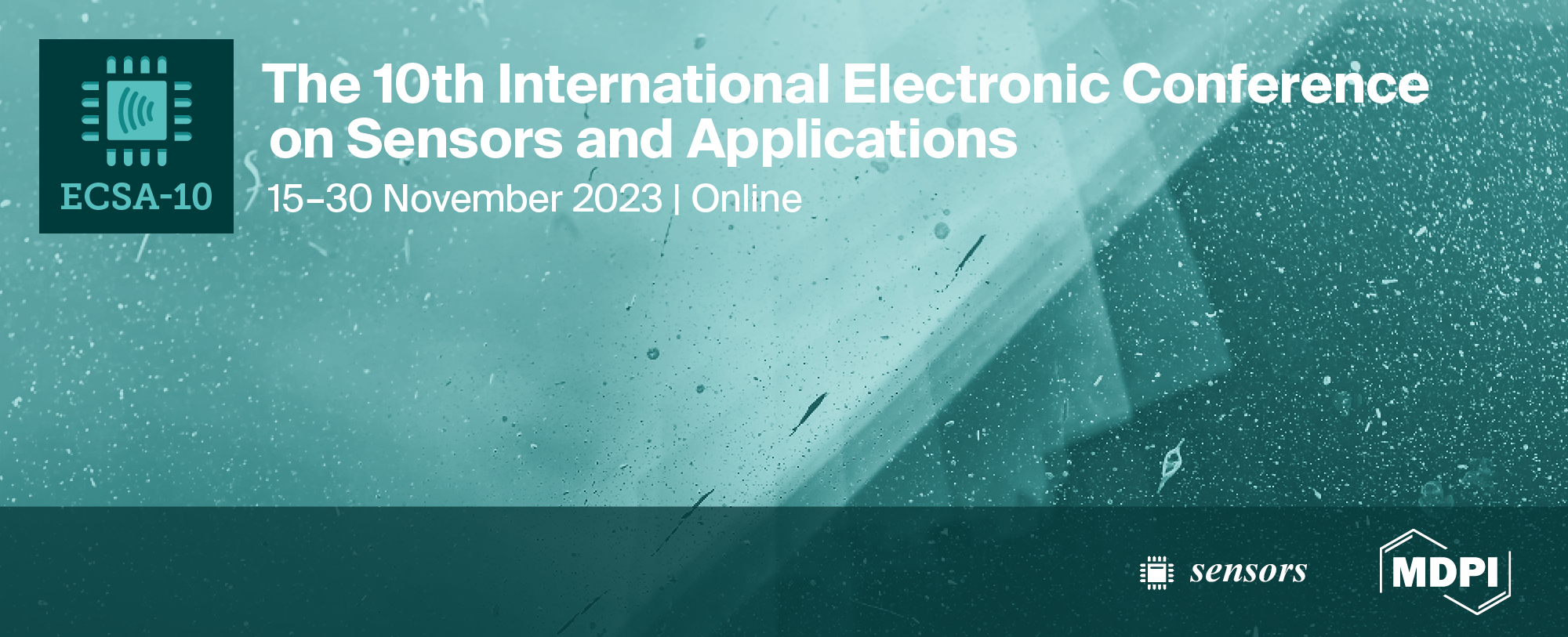 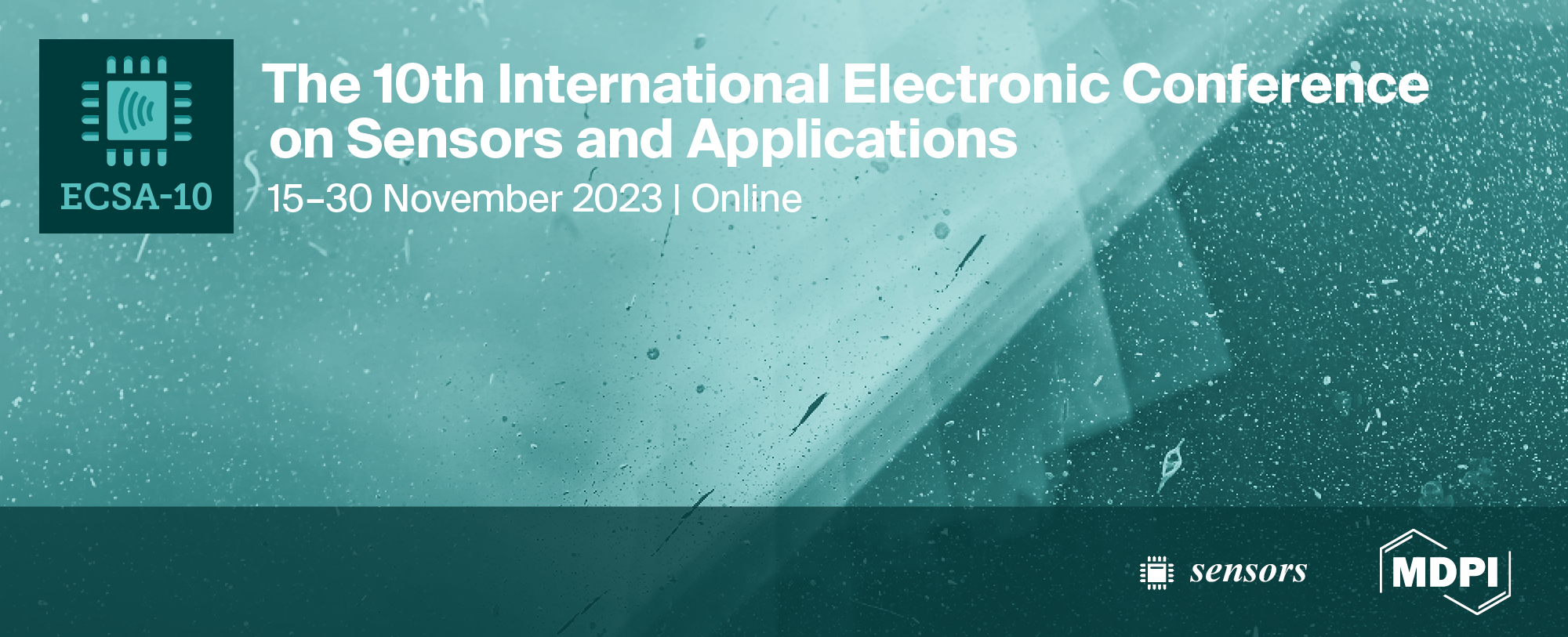 Power report
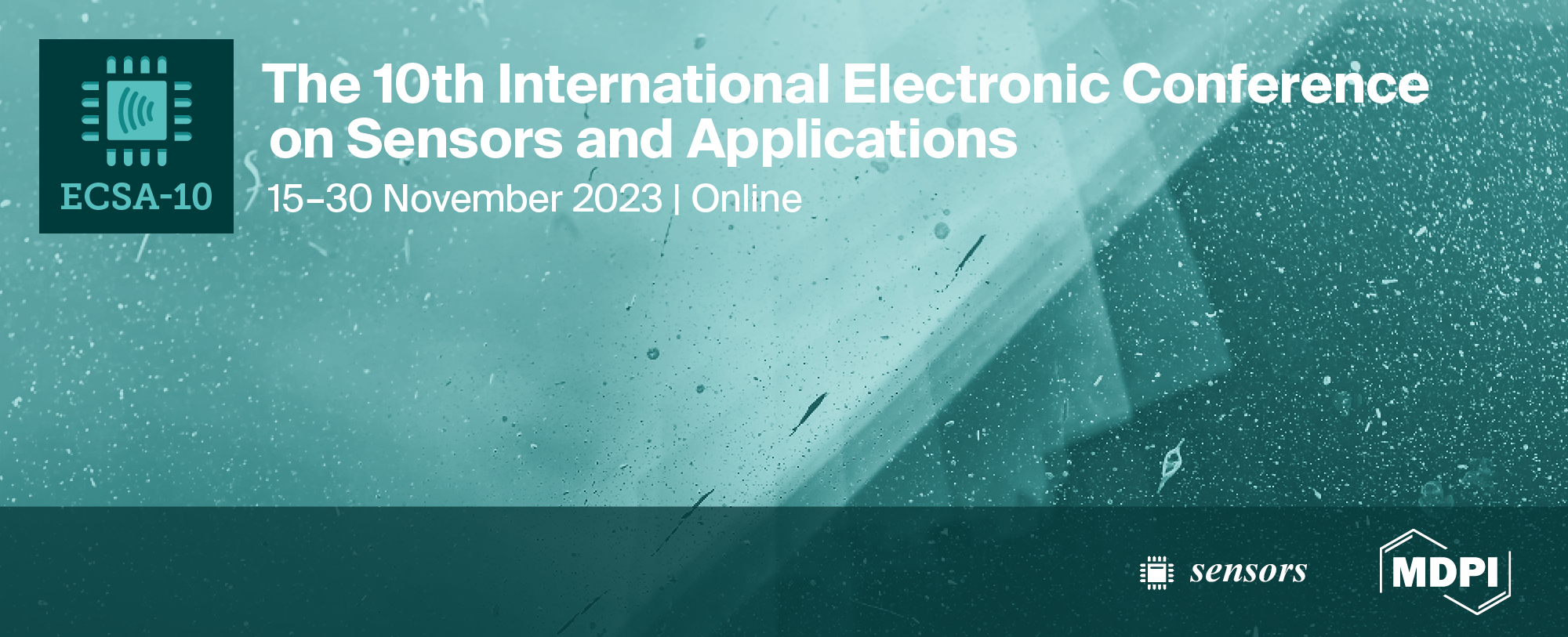 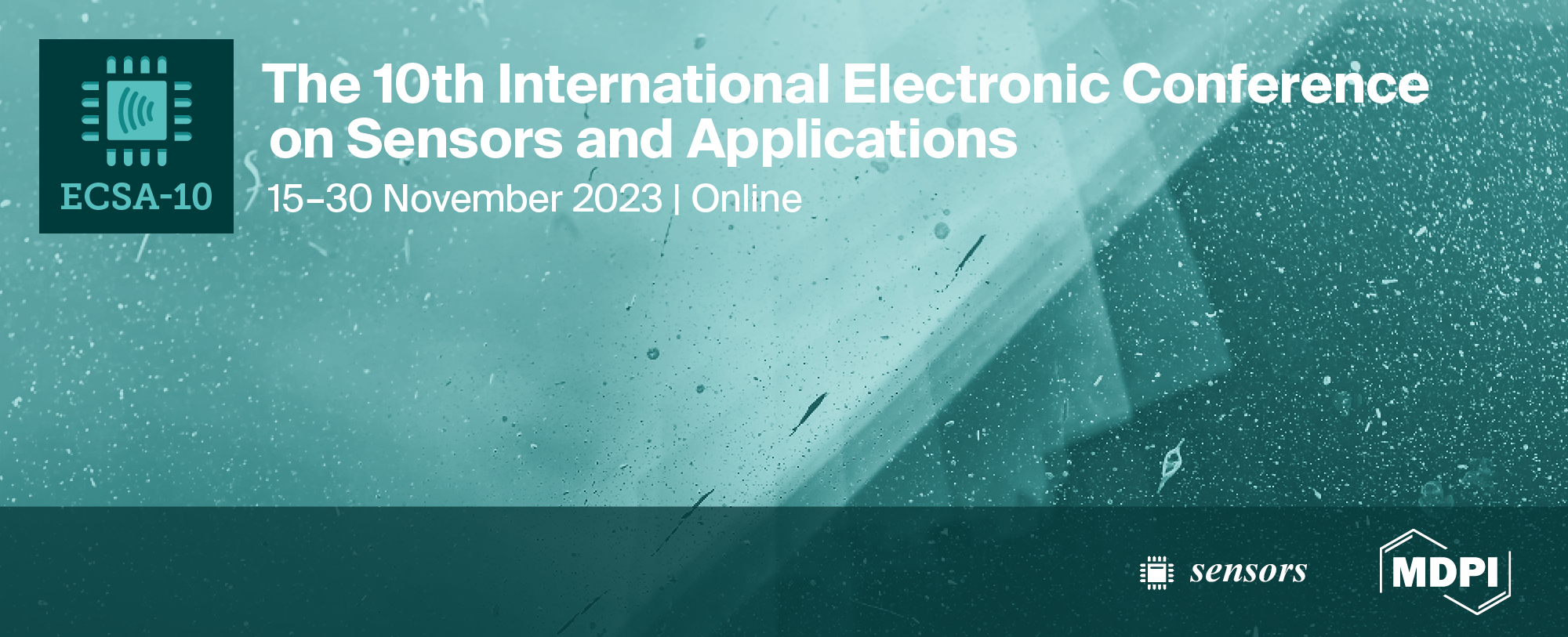 COMPARISON
1. S.-L. Chen and J.-G. Wang, "VLSI implementation of low-power cost-efficient lossless ECG encoder design for wireless healthcare monitoring application", Electron. Lett., vol. 49, no. 2, pp. 91-93, 2013.
2. K. Li, Y. Pan, F. Chen, K.-T. Cheng and R. Huan, "Real-time lossless ECG compression for low-power wearable medical devices based on adaptive region prediction", Electron. Lett., vol. 50, no. 25, pp. 1904-1906, 2015.
3. T.-H. Tsai and M. A. Hussain, "VLSI implementation of lossless ECG compression algorithm for low power devices", IEEE Trans. Circuits Syst. II: Exp. Briefs, vol. 67, no. 12, pp. 3317-3321, Dec. 2020.
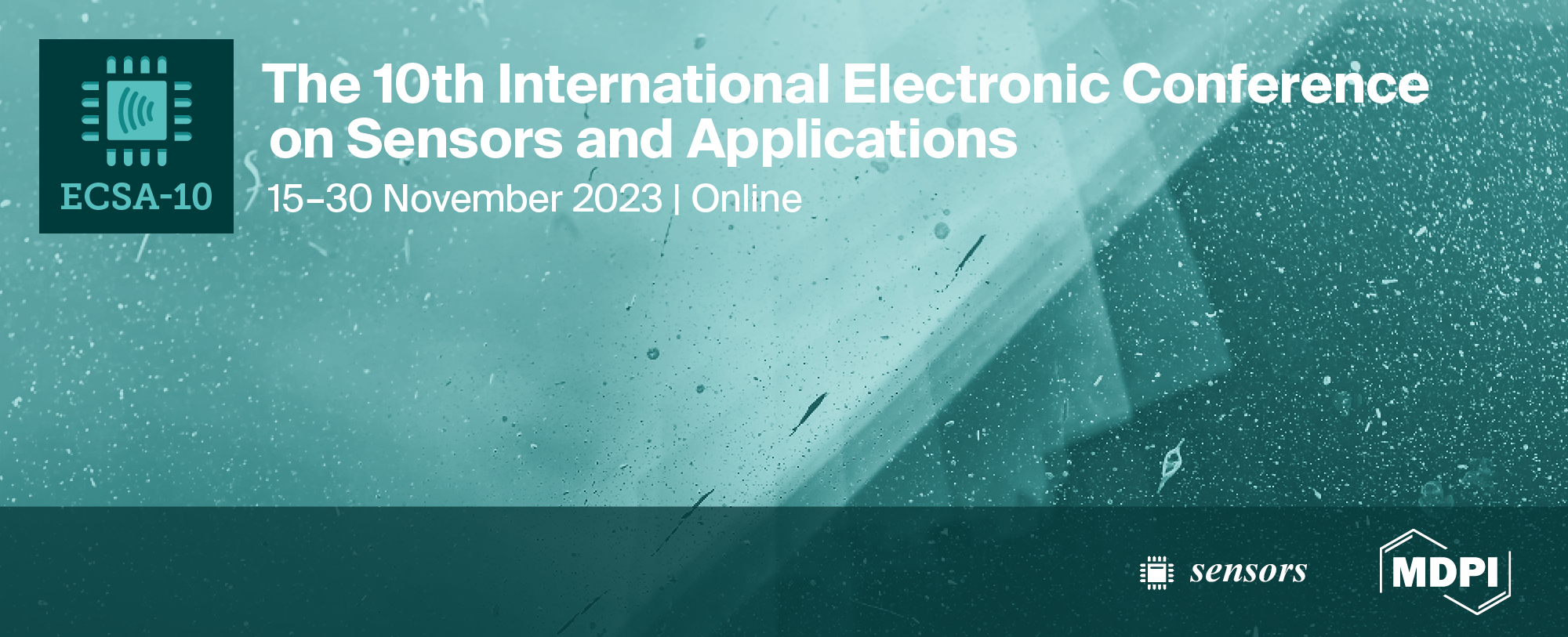 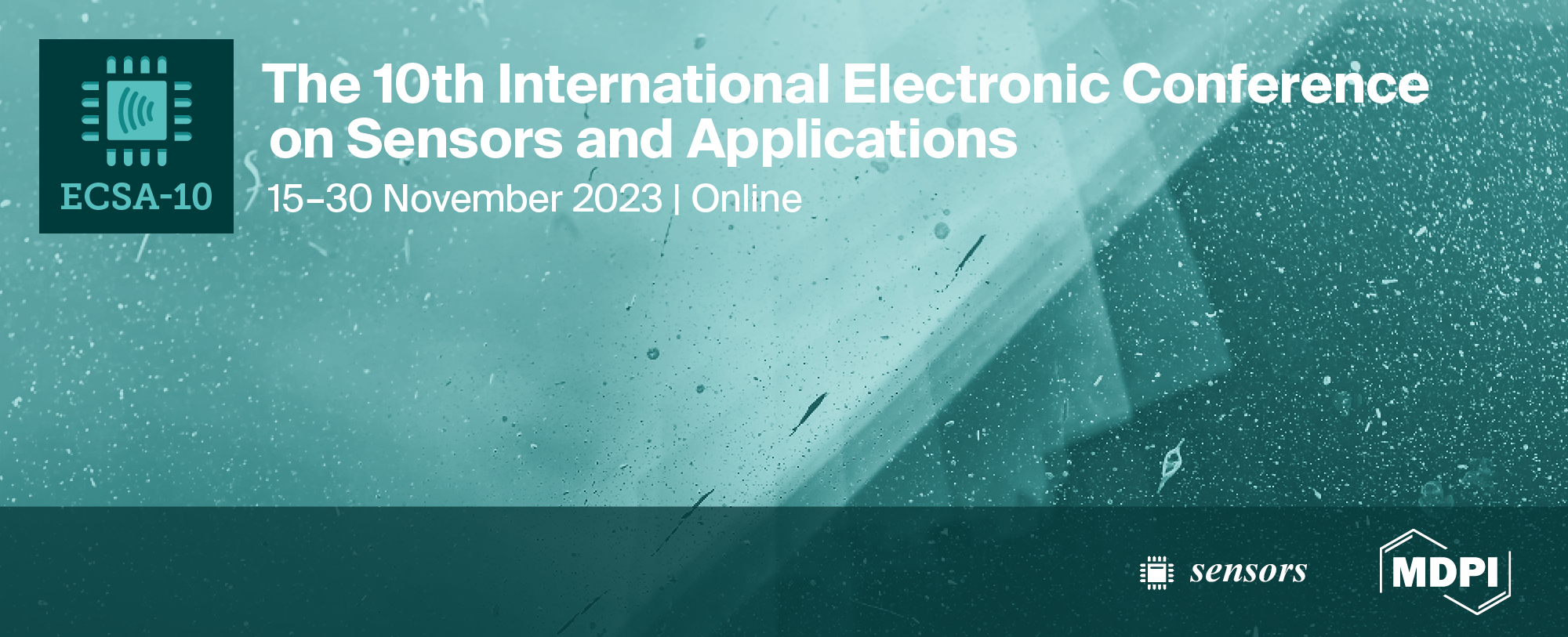 4. C. J. Deepu et.al, "An ECG-SoC with 535nW/channel lossless data compression for wearable sensors," Proceedings of the 2013 IEEE Asian Solid-State Circuits Conference, A-SSCC 2013, pp. 145–148, 2013, doi: 10.1109/ASSCC.2013.6691003.
CONCLUSION
In this paper, a lossless ECG data compression system is implemented.

The compression system uses the Golomb Rice coding method to encode the ECG signals.

MIT BIH arrhythmia dataset is used, which contains 11-bit raw ECG sample values.

The CR attained by the compression system is 2.89 and 3.6 for average and maximum values

It is observed that there is a trade-off between the transmitted power and the processing power in the sensor node if we aim to decrease the power consumption due to the transmission of extensive data
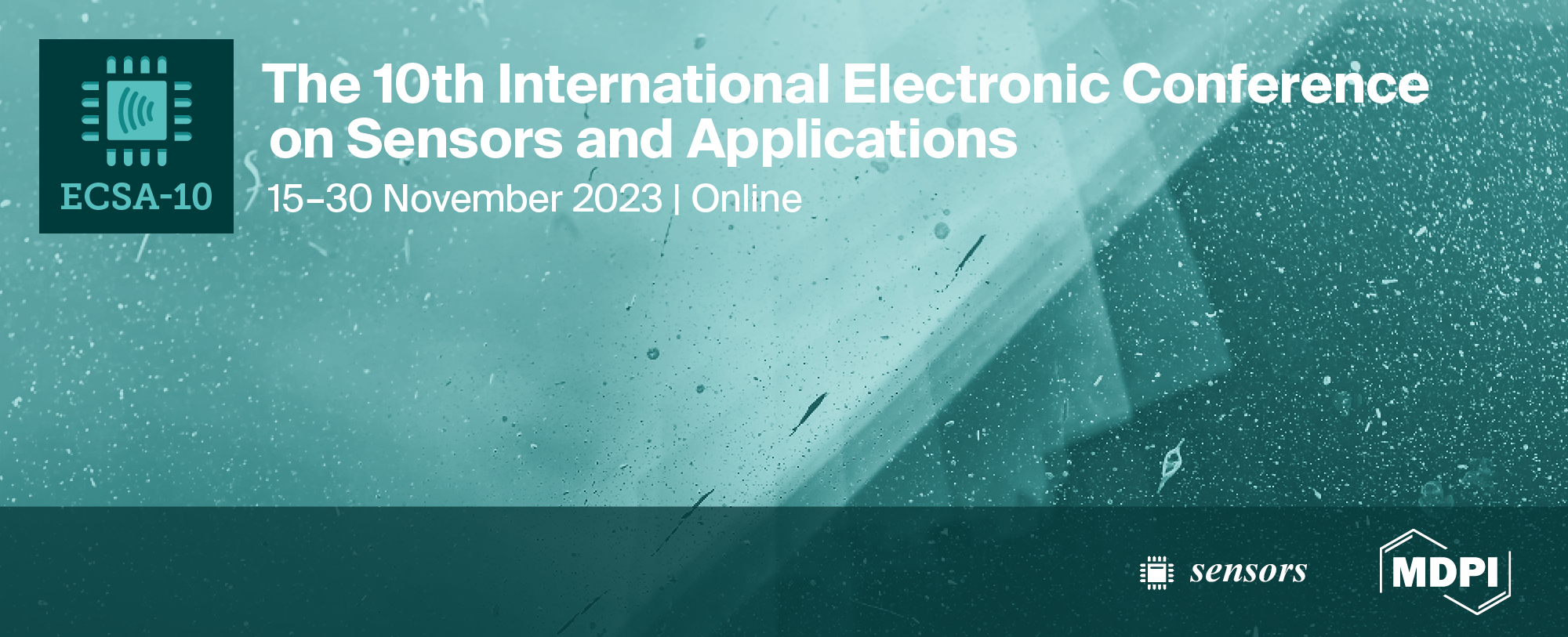 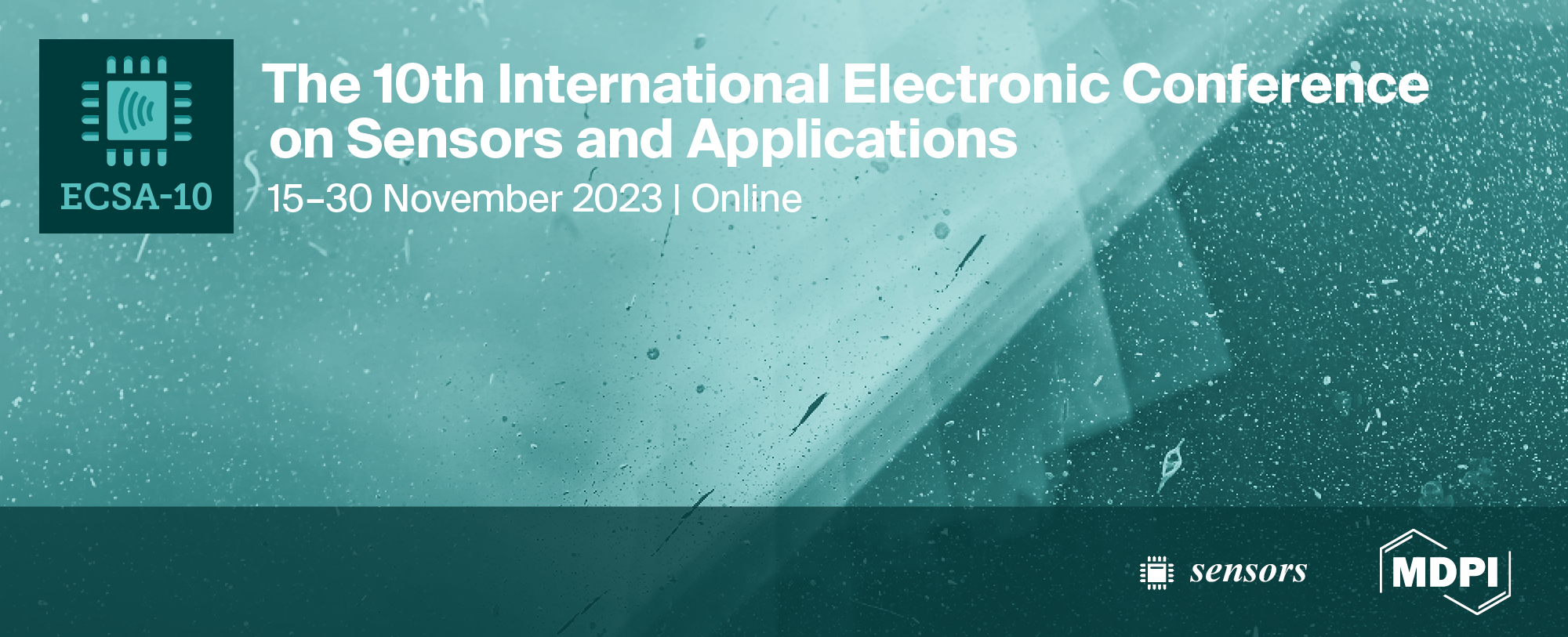 FUTURE SCOPE
The implemented compression system can further be extended for physical design implementation.
 
The changes at this step, like clock gating, power gating and algorithmic level changes, can further reduce the system's power consumption. 

The proposed system can also be modelled for sensor node simulations to map the power saving due to the compression methods applied. 

The system can also be used for various biomedical signals for data compression.
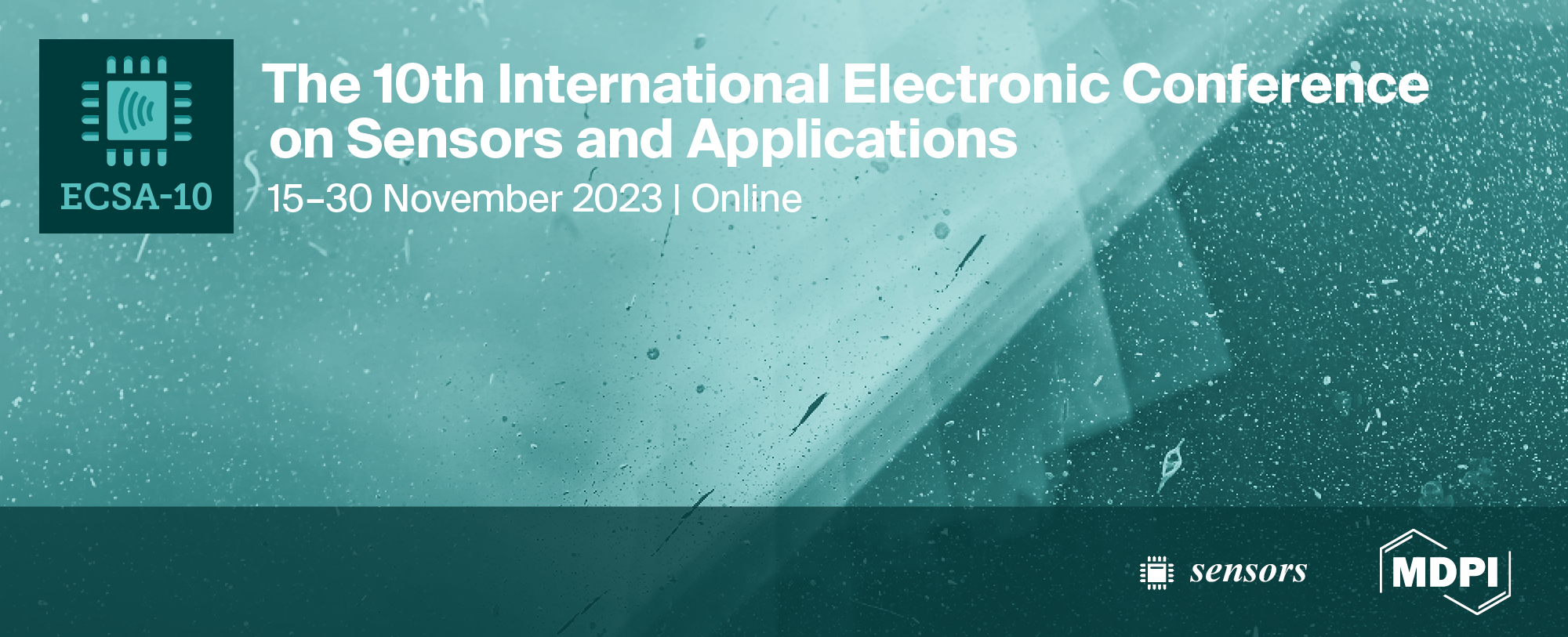 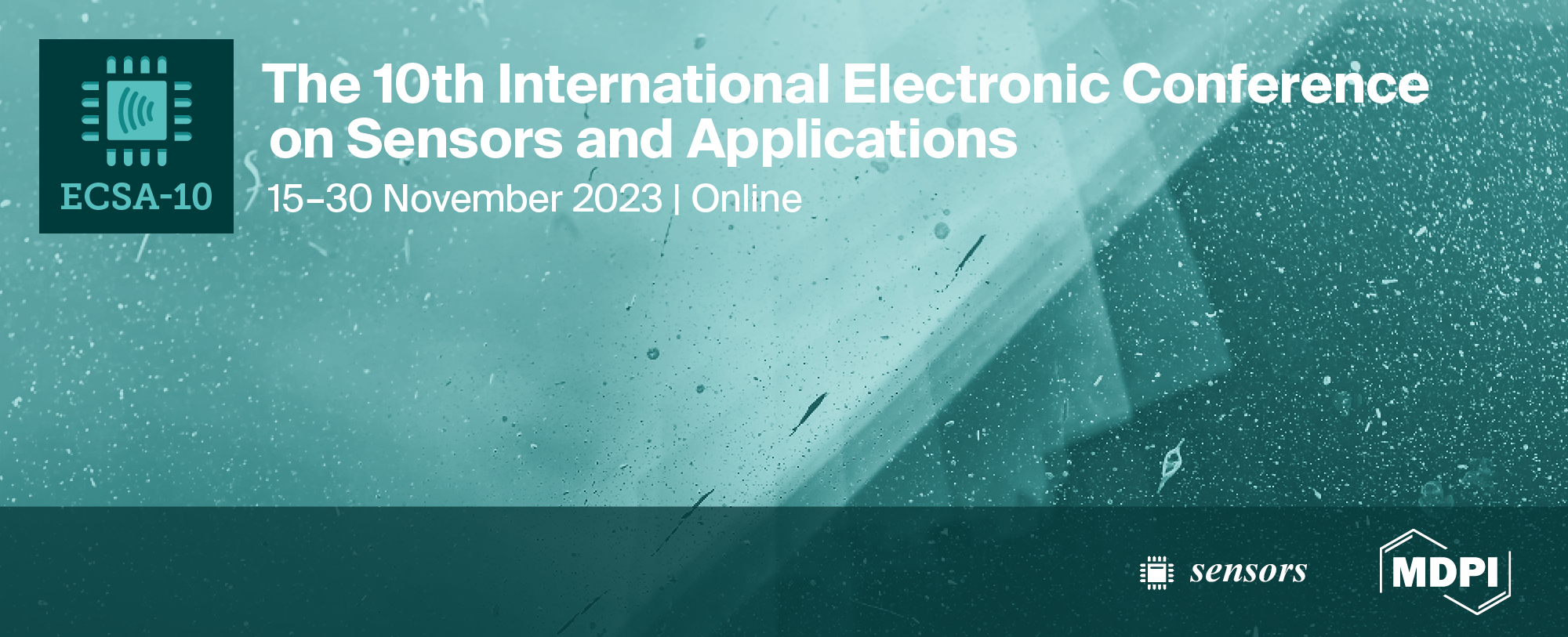 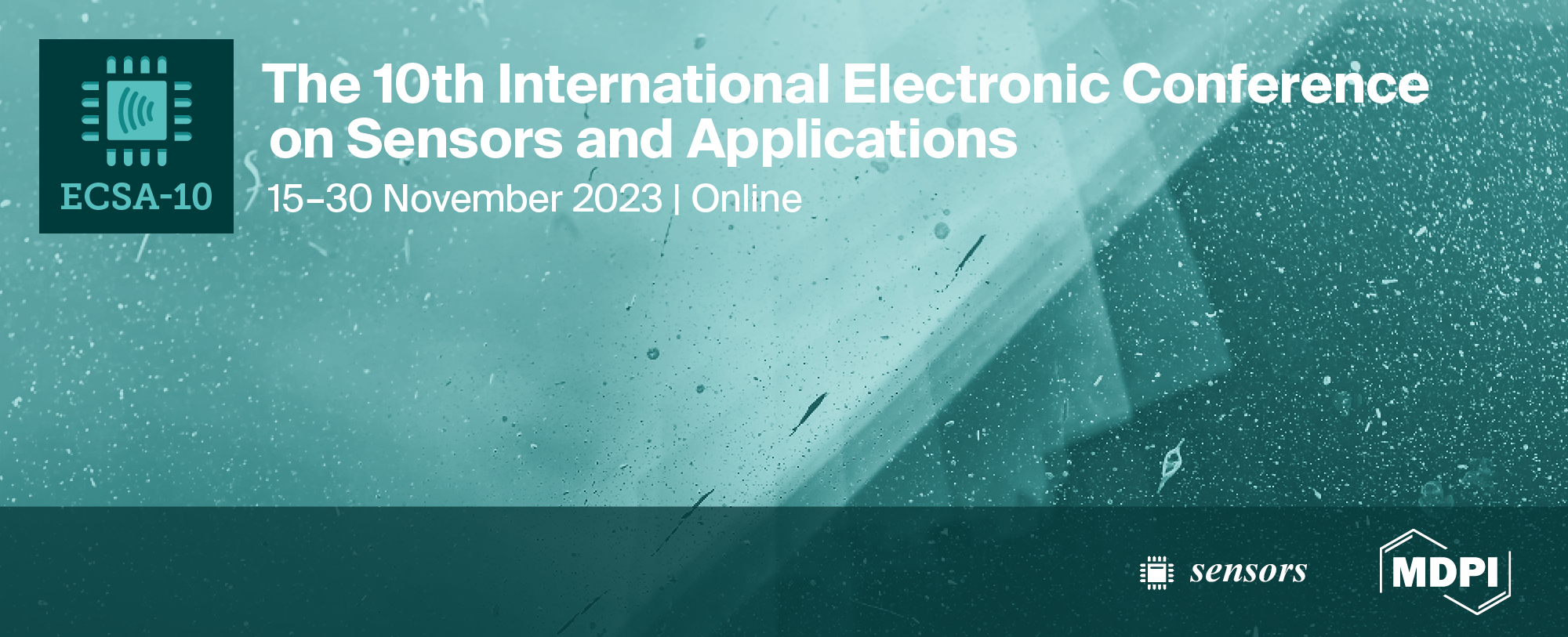 THANK YOU
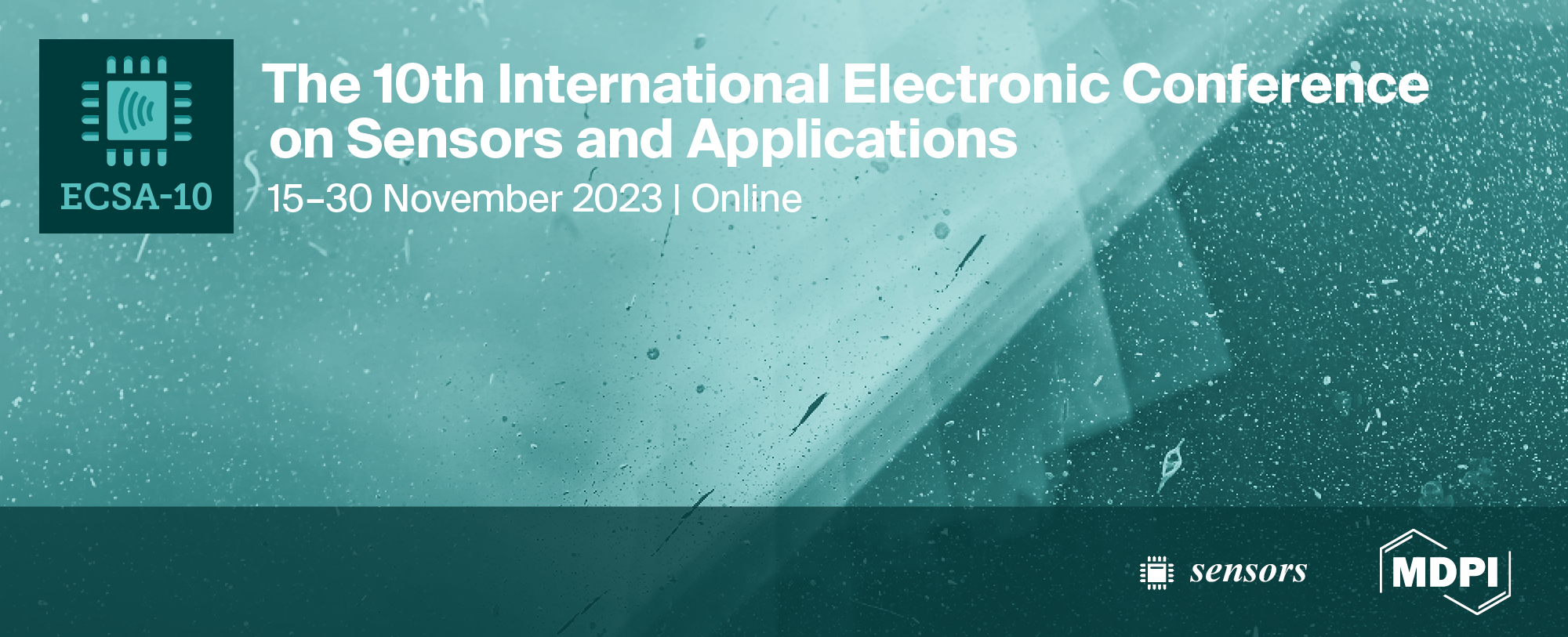